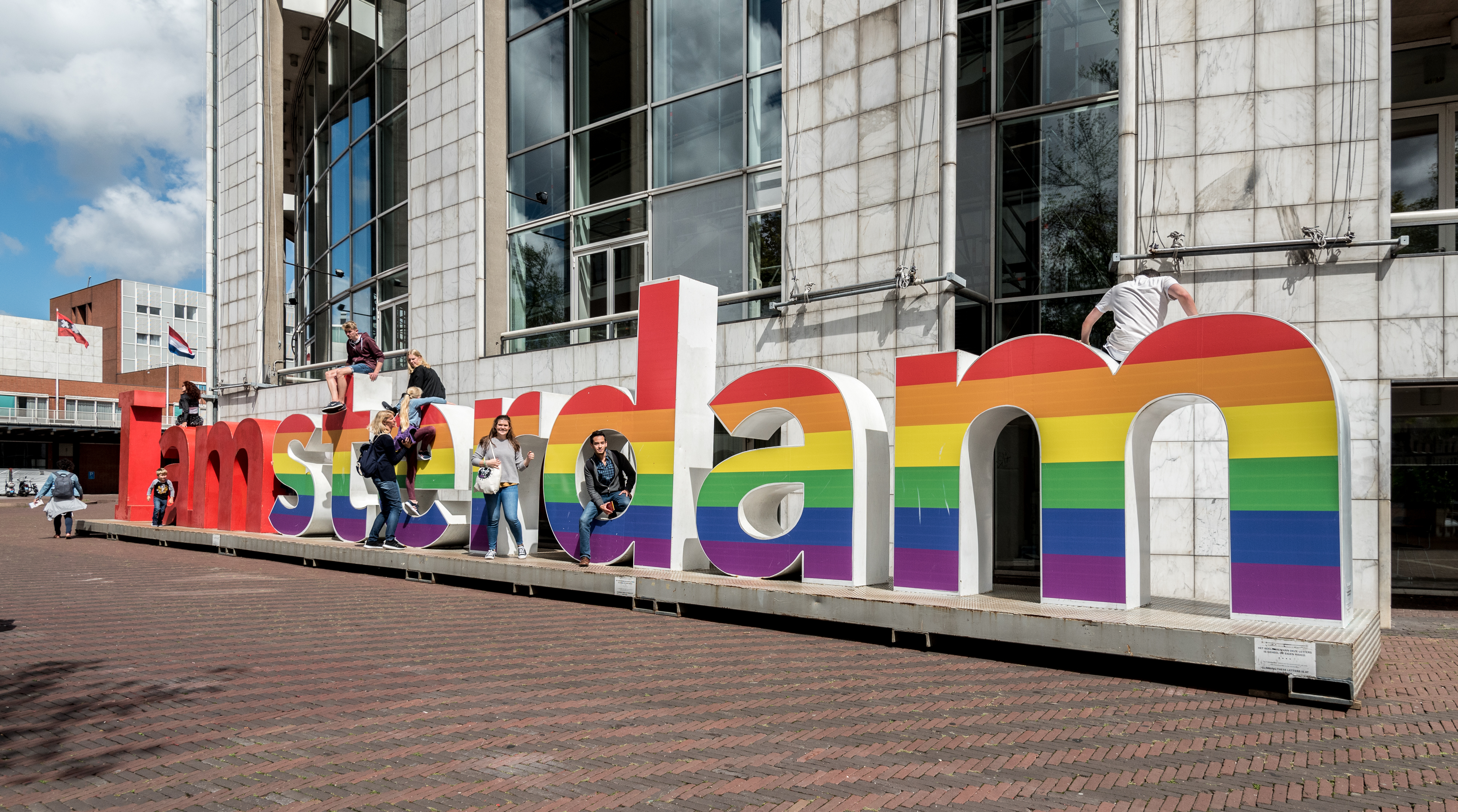 PrEP, een nieuwe, effectieve methode om hiv te voorkómen
11 nov 2022, congres “ Ode aan het leven”, voor docenten biologie 
Dr. Elske Hoornenborg
Hoofd Centrum voor seksuele gezondheid Amsterdam
Internist-infectioloog
11 november 2022
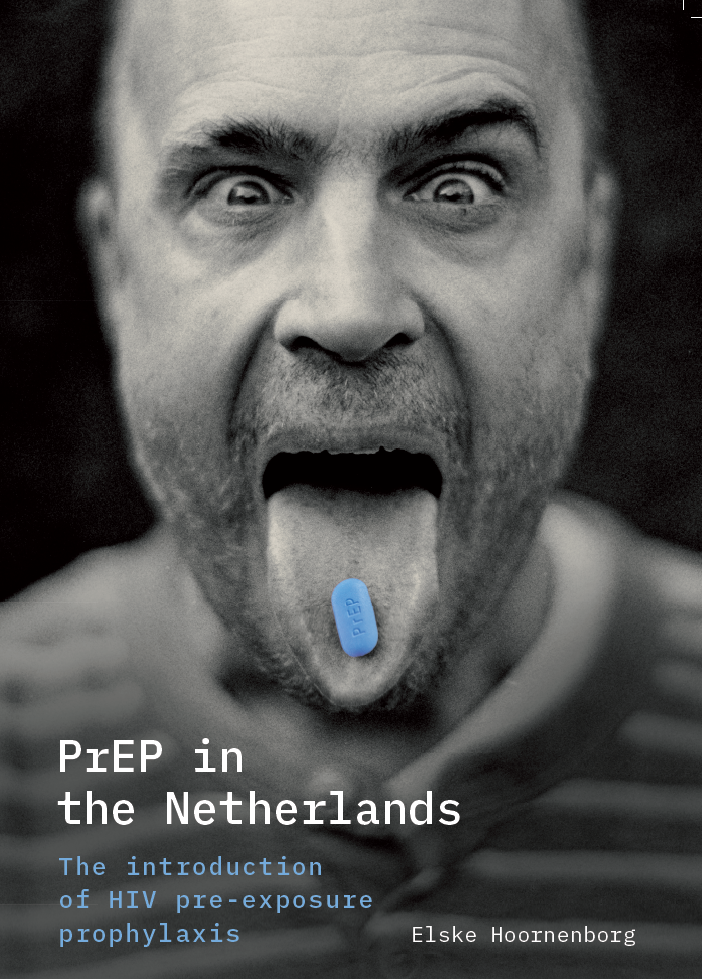 Disclaimer
Gepromoveerd op PrEP in februari 2020
Gebaseerd op “AMPrEP” onderzoek, 2015-2020
PrEP “naar Nederland gehaald”
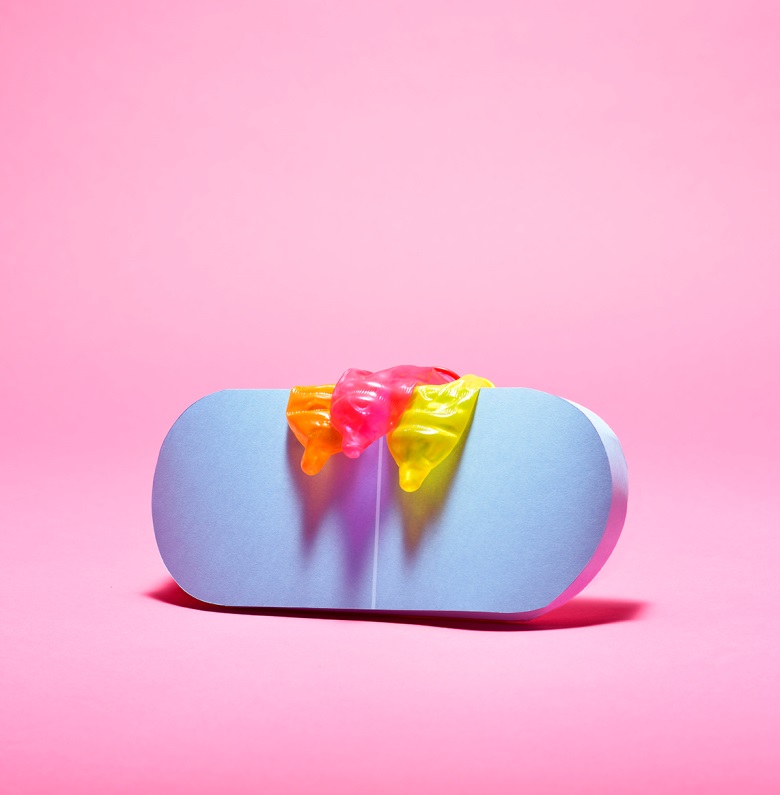 Onderwerpen
Wat is PrEP
Hoe werkt PrEP
Wetenschappelijke basis
Waarom is PrEP nodig?
Meningen over PrEP
Effecten van PrEP bv op gedrag en seksueel welbevinden
Informatie over PrEP voor jongeren
Hoe kan je PrEP krijgen in Nederland?
Wat is PrEP?Pre-Expositie ProfylaxeEigenlijk moeten we zeggen: Hiv-PrEP
Terminologie:
MSM: mannen die seks hebben met mannen
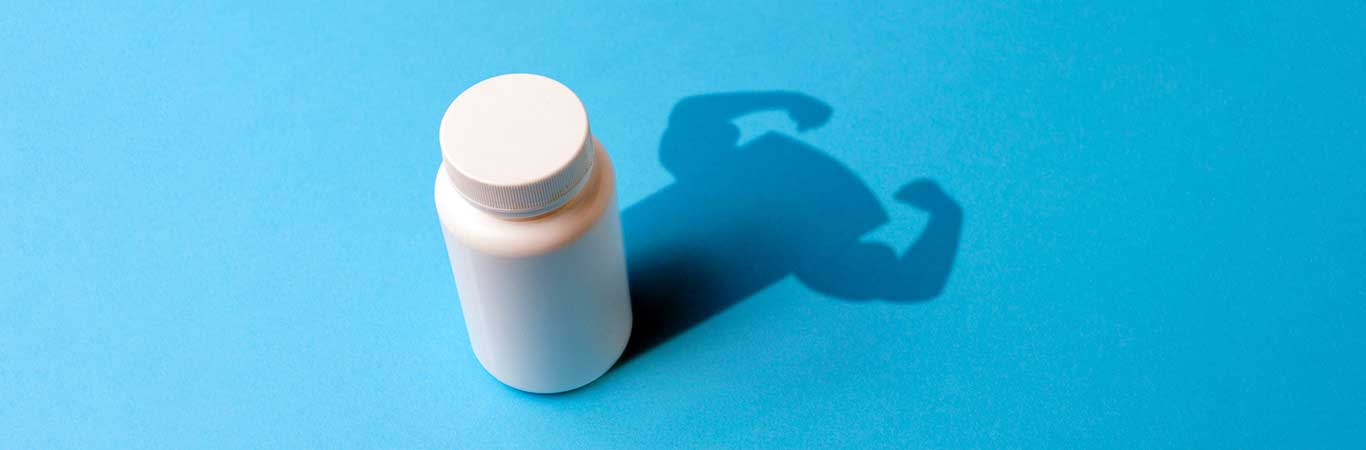 Wat is PrEP?
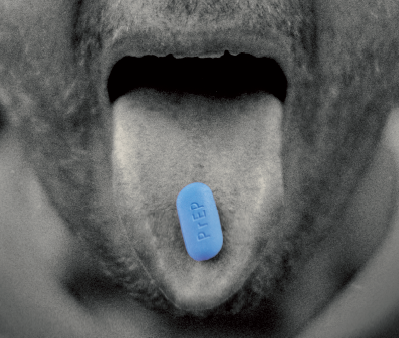 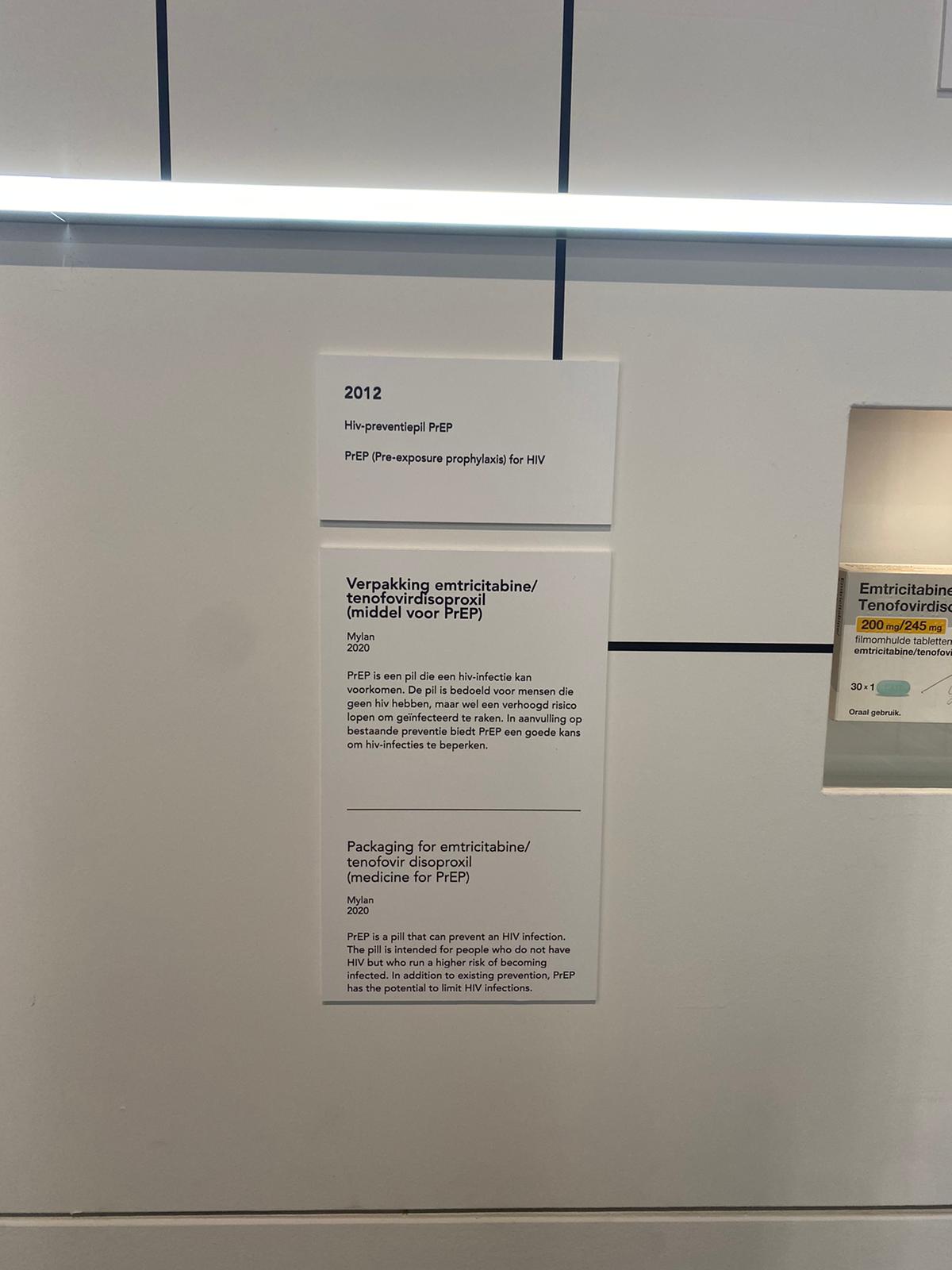 Wat is PrEP?
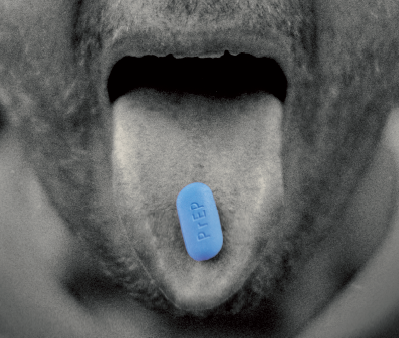 Doosje PrEP in het Boerhaave museum 
bij de tentoonstelling “ besmet”, 2020
Combinatietablet met 2 hiv-remmers: tenofovir disoproxil en emtricitabine
Voor wie is PrEP?
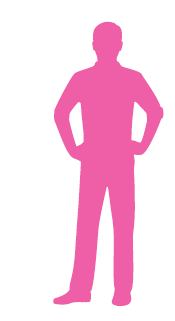 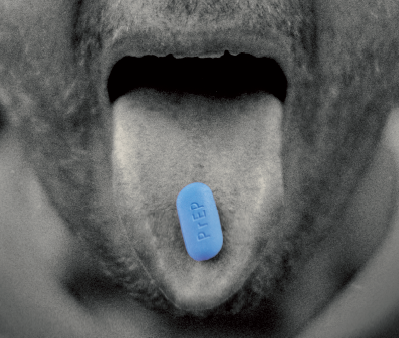 Hiv-negatieve personen die een verhoogde kans hebben op het oplopen van een hiv-infectie
Combinatietablet met 2 hiv-remmers: tenofovir disoproxil en emtricitabine
Voor wie is PrEP?
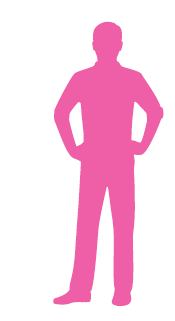 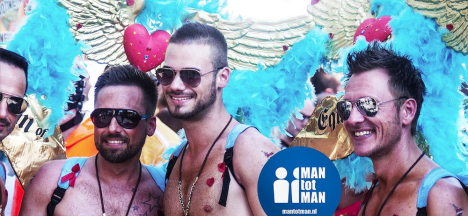 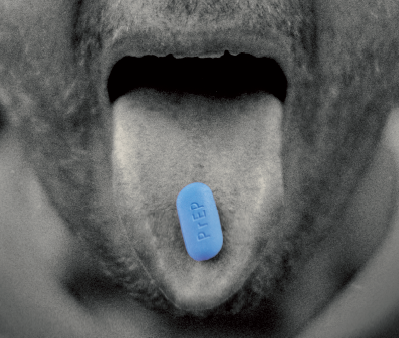 Mannen die seks hebben met mannen en transgender personen die
kortgeleden een seksueel overdraagbare aandoening hadden
niet altijd een condoom gebruiken bij seks met losse partners
Hiv-negatieve personen die een verhoogde kans hebben op het oplopen van een hiv-infectie
Combinatietablet met 2 hiv-remmers: tenofovir disoproxil en emtricitabine
Bescherming door PrEP?
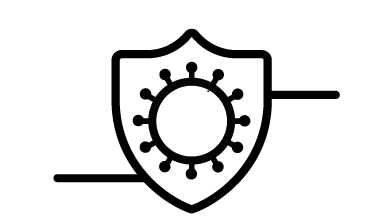 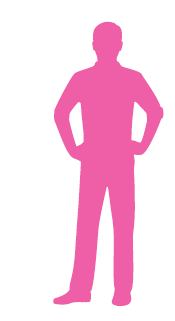 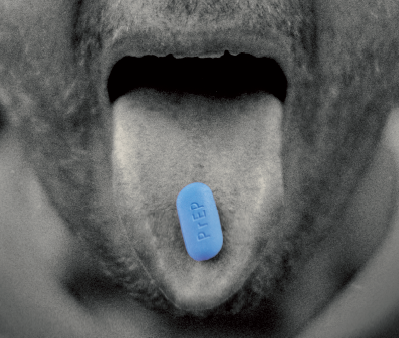 Hiv-negatieve personen die een verhoogde kans hebben op het oplopen van een hiv-infectie
Combinatietablet met 2 hiv-remmers: tenofovir disoproxil en emtricitabine
Bij correct gebruik is bescherming tegen hiv meer dan 95%
Bescherming door PrEP?
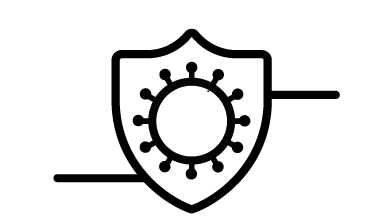 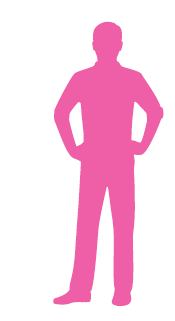 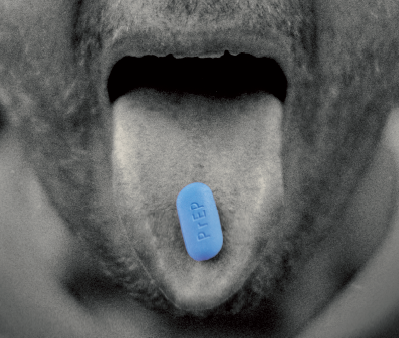 Bij correct gebruik is bescherming tegen hiv meer dan 95%
Hiv-negatieve personen die een verhoogde kans hebben op het oplopen van een hiv-infectie
Hiv-remmers: tenofovir disoproxil met emtricitabine (combinatietablet)
Ter vergelijking: condooms beschermen in 70/90% tegen hiv bij mannen die seks hebben met mannen
Hoe gebruik je PrEP?
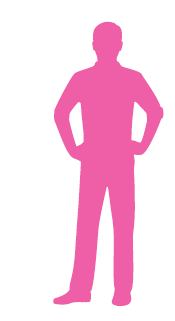 Dagelijks 1 tablet
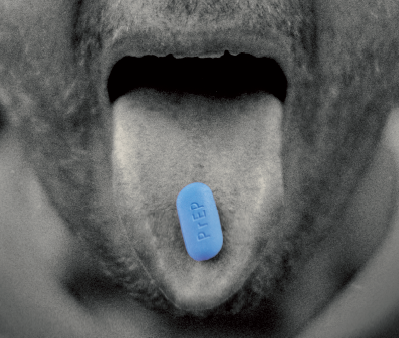 Hiv-negatieve personen die een verhoogde kans hebben op het oplopen van een hiv-infectie
Combinatietablet met 2 hiv-remmers: tenofovir disoproxil en emtricitabine
Bij correct gebruik is bescherming tegen hiv meer dan 95%
2-24H
Hoe gebruik je PrEP?
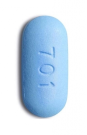 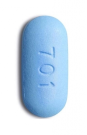 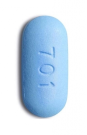 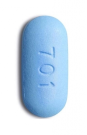 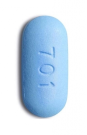 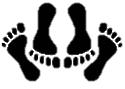 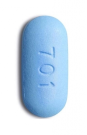 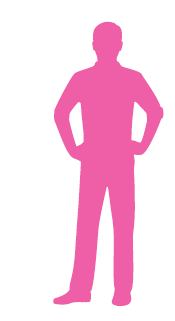 Voor en na seks
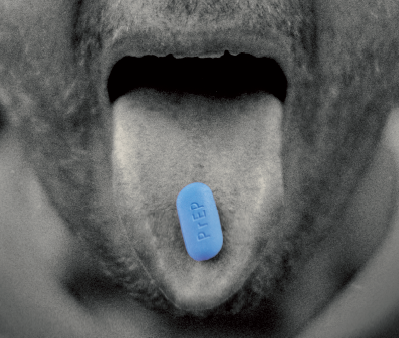 Dagelijks 1 tablet
Hiv-negatieve personen die een verhoogde kans hebben op het oplopen van een hiv-infectie
Combinatietablet met 2 hiv-remmers: tenofovir disoproxil en emtricitabine
Bij correct gebruik is bescherming tegen hiv meer dan 95%
Hoe werkt PrEP?
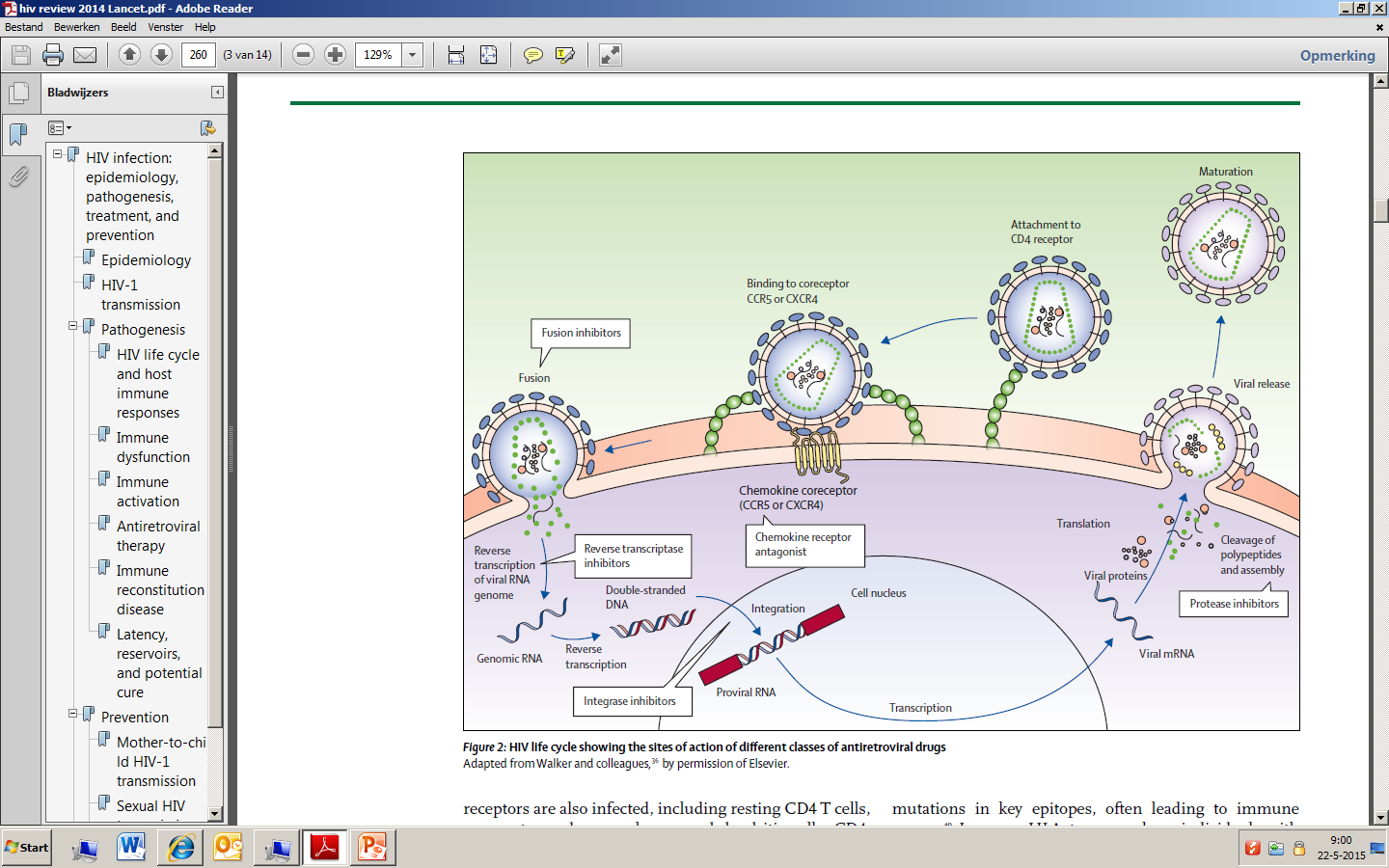 PrEP
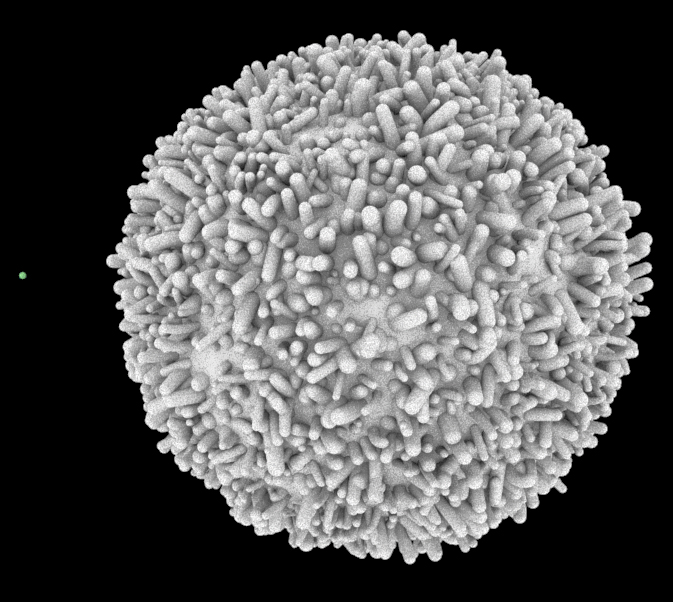 HIV life cycle
Eenvoudig plus prep (2 min)
https://vimeo.com/269372747

Prachtig gemaakt als onderdeel van het Science of HIV project (http://scienceofhiv.org/) (US) met muzikale omlijsting (6 min)
https://vimeo.com/260291607
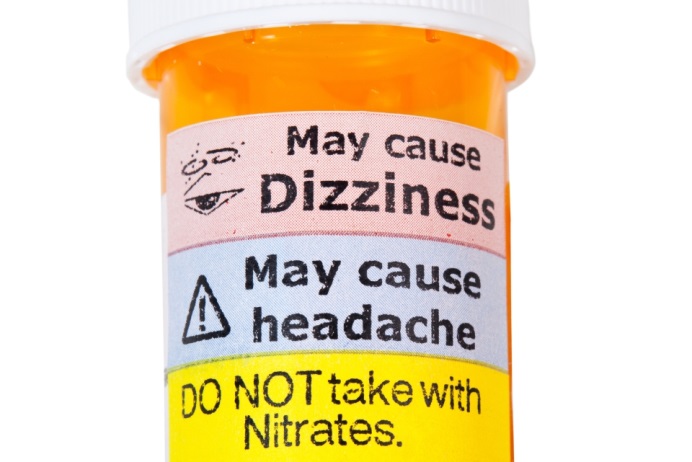 PrEP is veilig
Geen verschil in ernstige bijwerkingen, PrEP vs. placebo





10-30% misselijkheid, buikpijn en/of diarree, sommigen hoofdpijn
1-10% lucide dromen
<1%: kleine (subklinische) afname in nierfunctie en botdichtheid, normaliseert na stoppen van PrEP- Daling botdichtheid niet gerelateerd met toename fracturen
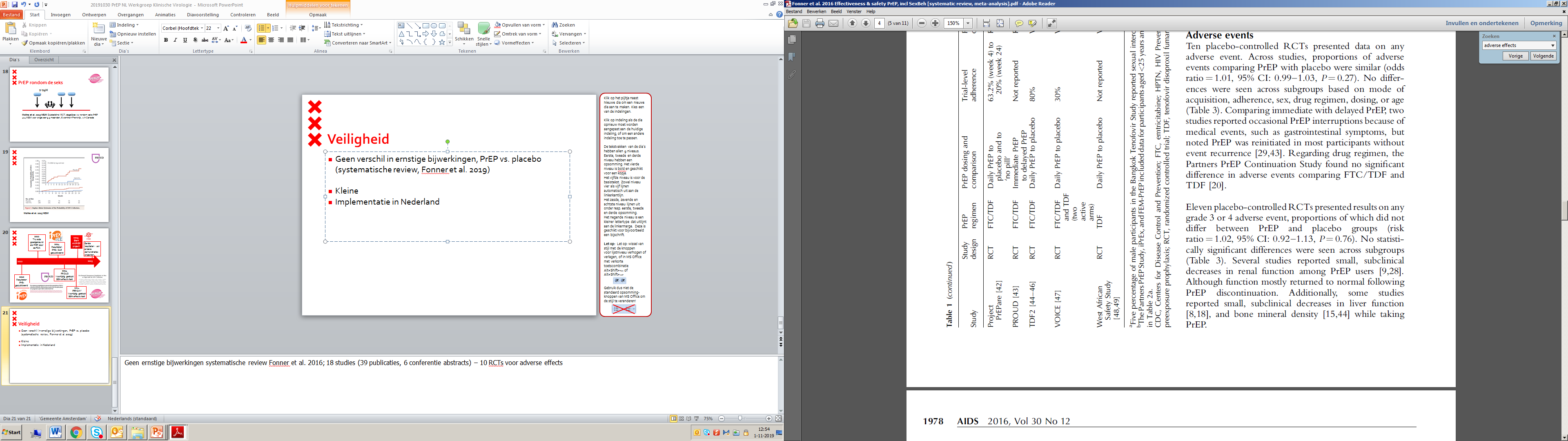 Fonner et al. 2016 AIDS
[Speaker Notes: Geen ernstige bijwerkingen systematische review Fonner et al. 2016; 18 studies (39 publicaties, 6 conferentie abstracts) – 10 RCTs voor adverse effects.

Bijna alle bijwerkingen verdwijnen binnen 6 weken. Anders: ander tijdstip, met maaltijd, van regimen wisselen (niet per se verschil tussen regimes).]
Wetenschappelijke basis
Succesful PrEP trials
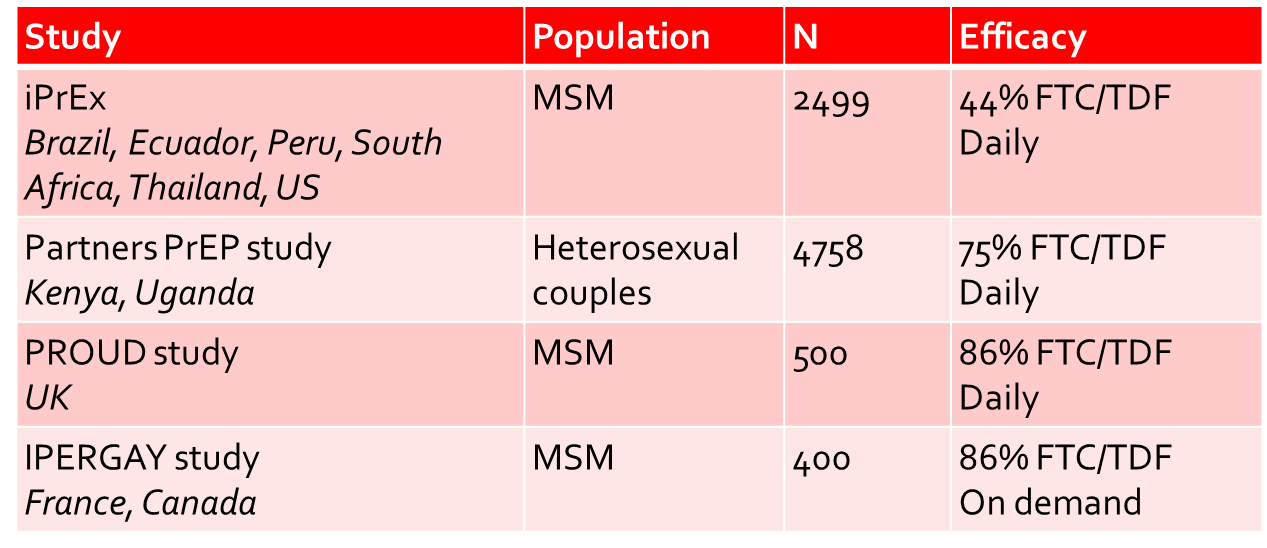 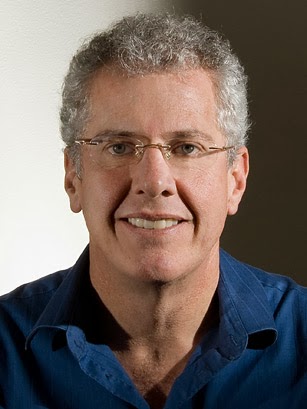 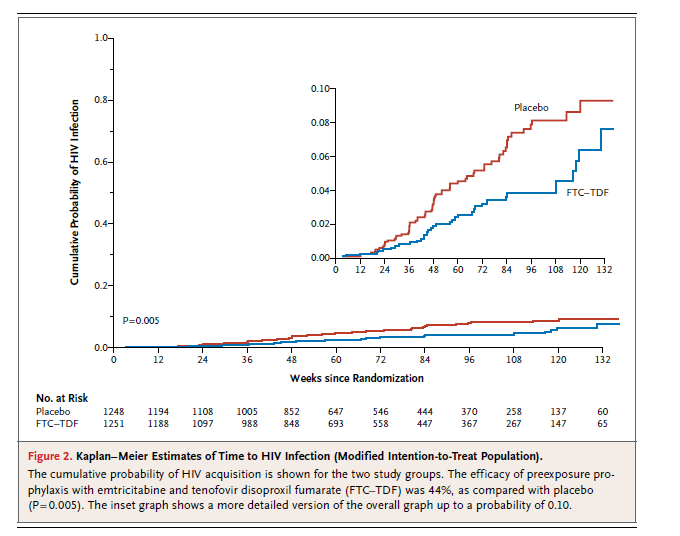 Grant, NEJM 2010
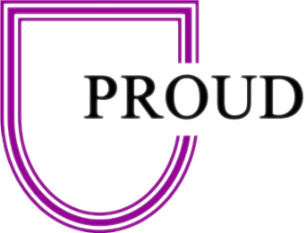 Proud study
HIV Incidence
Effectiveness =86% (90% CI: 64 – 96%)P value  =0.0001

Rate Difference =7.8 (90% CI: 4.3 – 11.3)
Number Needed to Treat =13 (90% CI: 9 – 23)
McCormack, Lancet 2015
[Speaker Notes: 86% reduction is greater than seen in placebo-controlled HIV prevention trials prior to Ipergay. 

The 90% confidence interval gives us 95% confidence around the lower bound of 58% reduction. The 95% lower bound is 52% - both exceed the 50% reduction we considered would make a useful impact on our epidemic.   

Rate difference is important for public health as it informs the number who would need to be treated. The number of gay men who need to be treated for one year to avert one infection is very low – only 13.]
Saturday
Wednesday
Thursday
Saturday
Tuesday
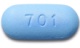 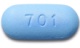 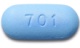 Friday
Sunday
Monday
Friday
Sunday
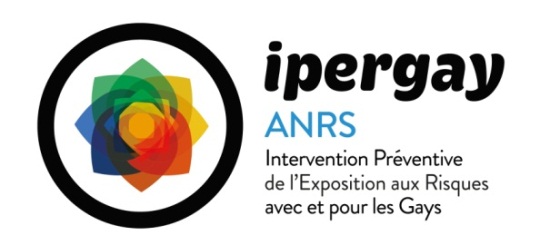 Ipergay : Event-Driven iPrEP
2 tablets (TDF/FTC or  placebo)  2-24 hours before sex 
1 tablet (TDF/FTC or placebo)   24 hours later
1 tablet (TDF/FTC or placebo)    48 hours after first intake
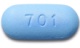 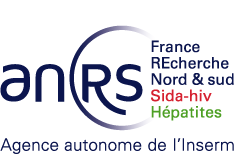 Molina, NEJM 2015
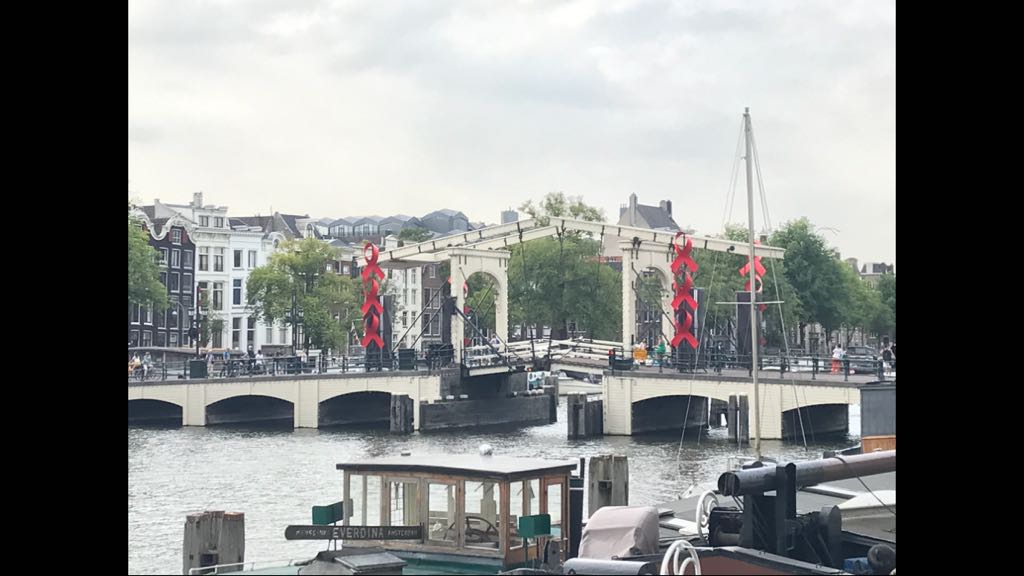 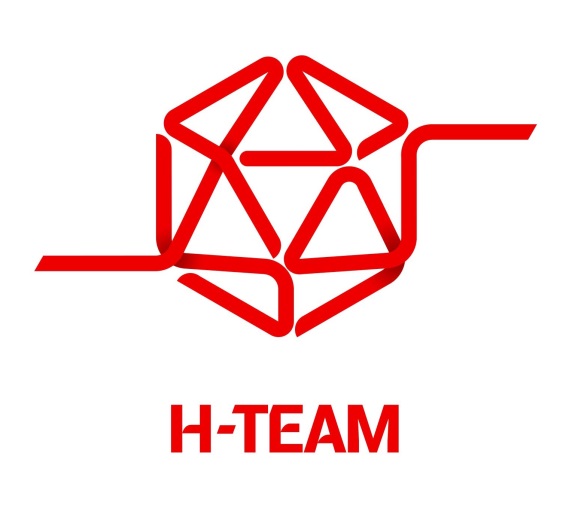 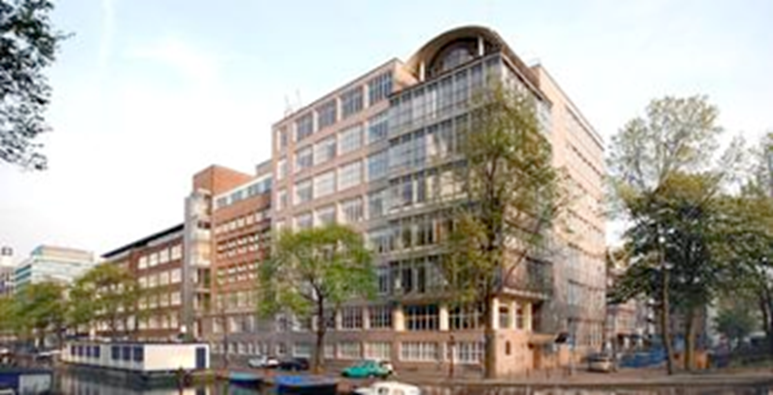 Amsterdam PrEP project (AMPrEP)
Demonstratieproject
Dagelijks en rondom seks gebruik van PrEP (keuze)
374 MSM en 2 transgender personen geïncludeerd
2015-2020

Eindpunten: primair: gebruik, acceptatie van gebruik
Secundair: incidentie van hiv, hepatitis C en andere soa, verandering in seksueel gedrag, kosteneffectiviteit
Waarom is PrEP nodig?
“ Voorkomen is beter dan genezen”
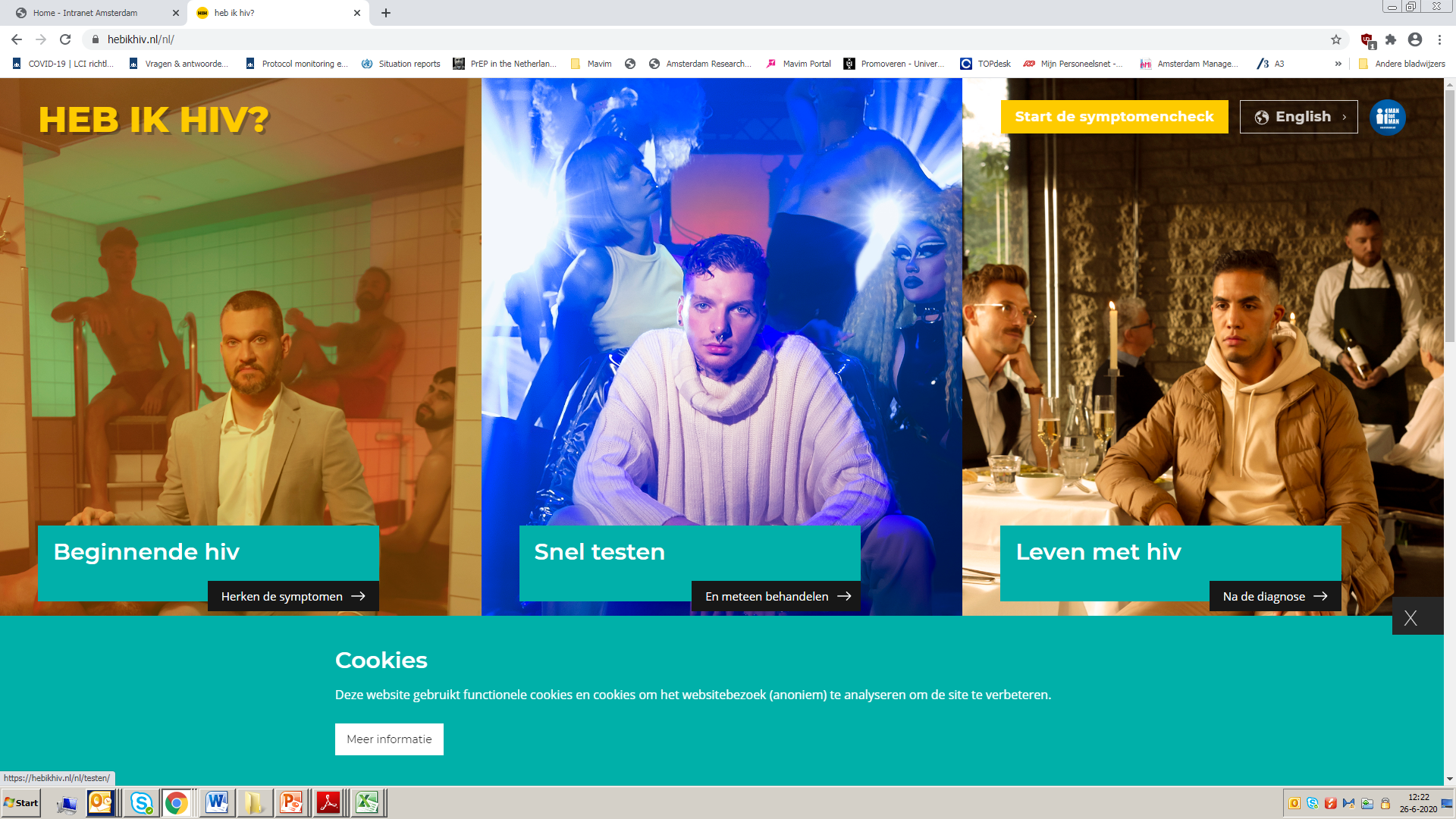 Transmissie van hiv
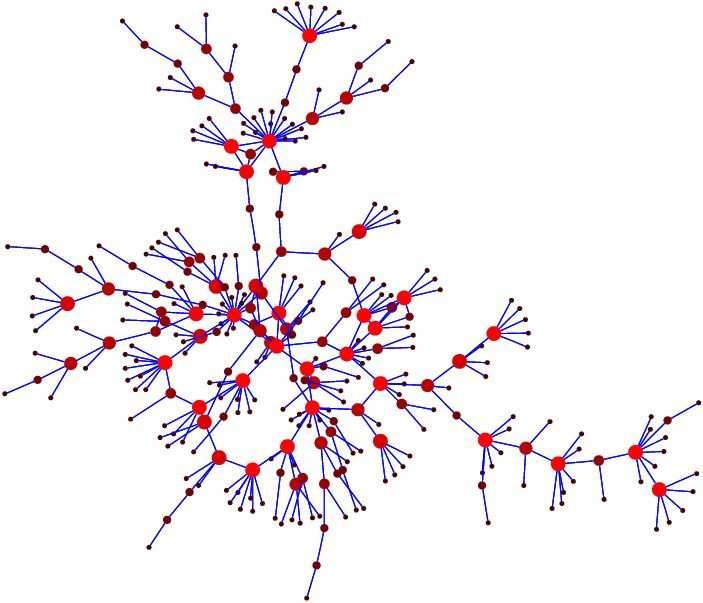 Transmissie:	
Bloed-bloed contact bv via delen van spuiten/naalden
Moeder naar kind
Seks (met name receptieve anale seks, maar ook vaginale seks)

In Nederland met name MSM (70%)
Anale seks
Netwerk met verhoogde “achtergrond prevalentie” van hiv
Meerdere seksuele partners
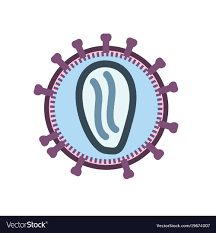 Aantal nieuwe diagnoses onder msm in Nederland gerelateerd aan eerste aanwijzing effectiviteit, en start demonstratieproject in Nederland
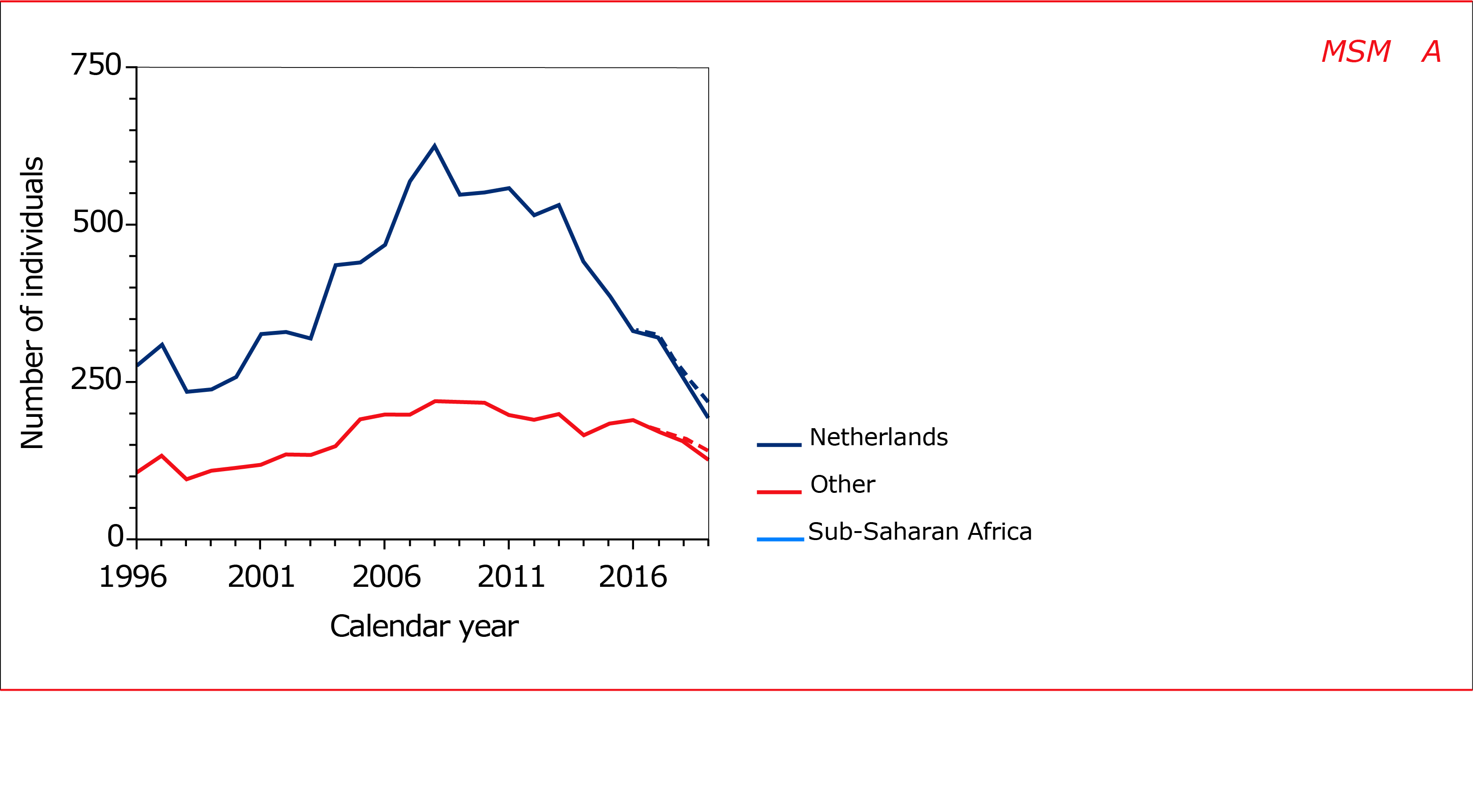 Source: Stichting HIV Monitoring; Monitoring Report 2021
Meningen over PrEP
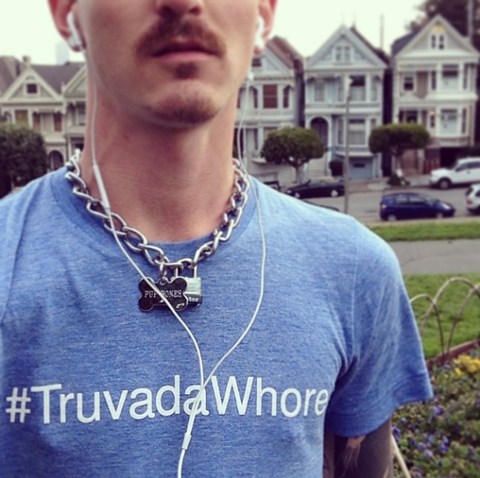 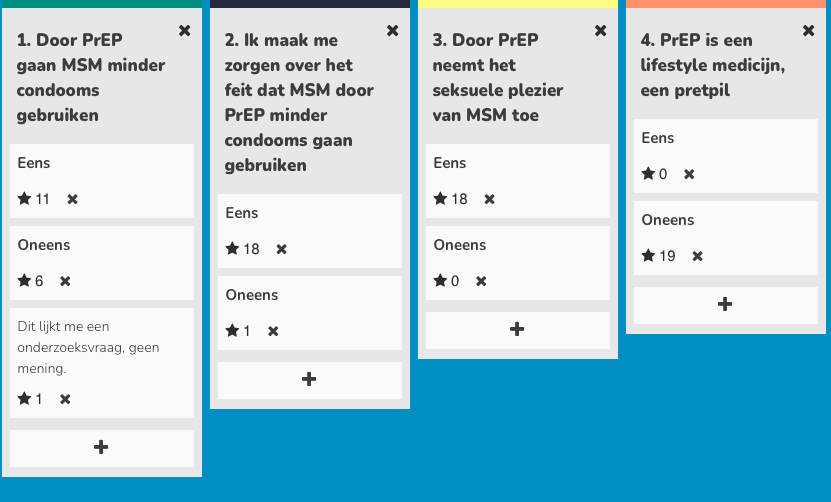 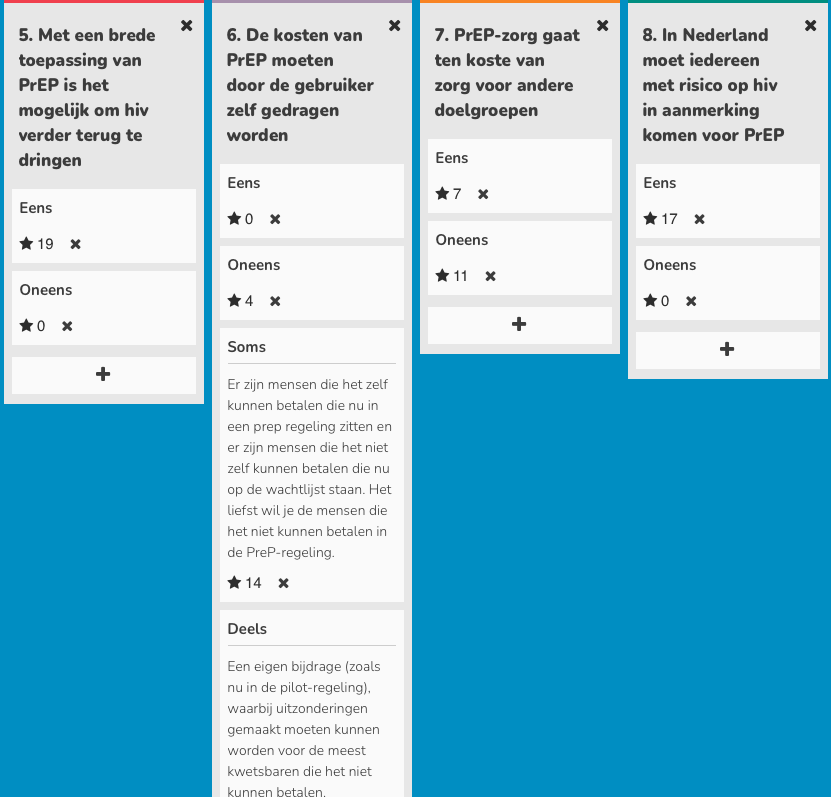 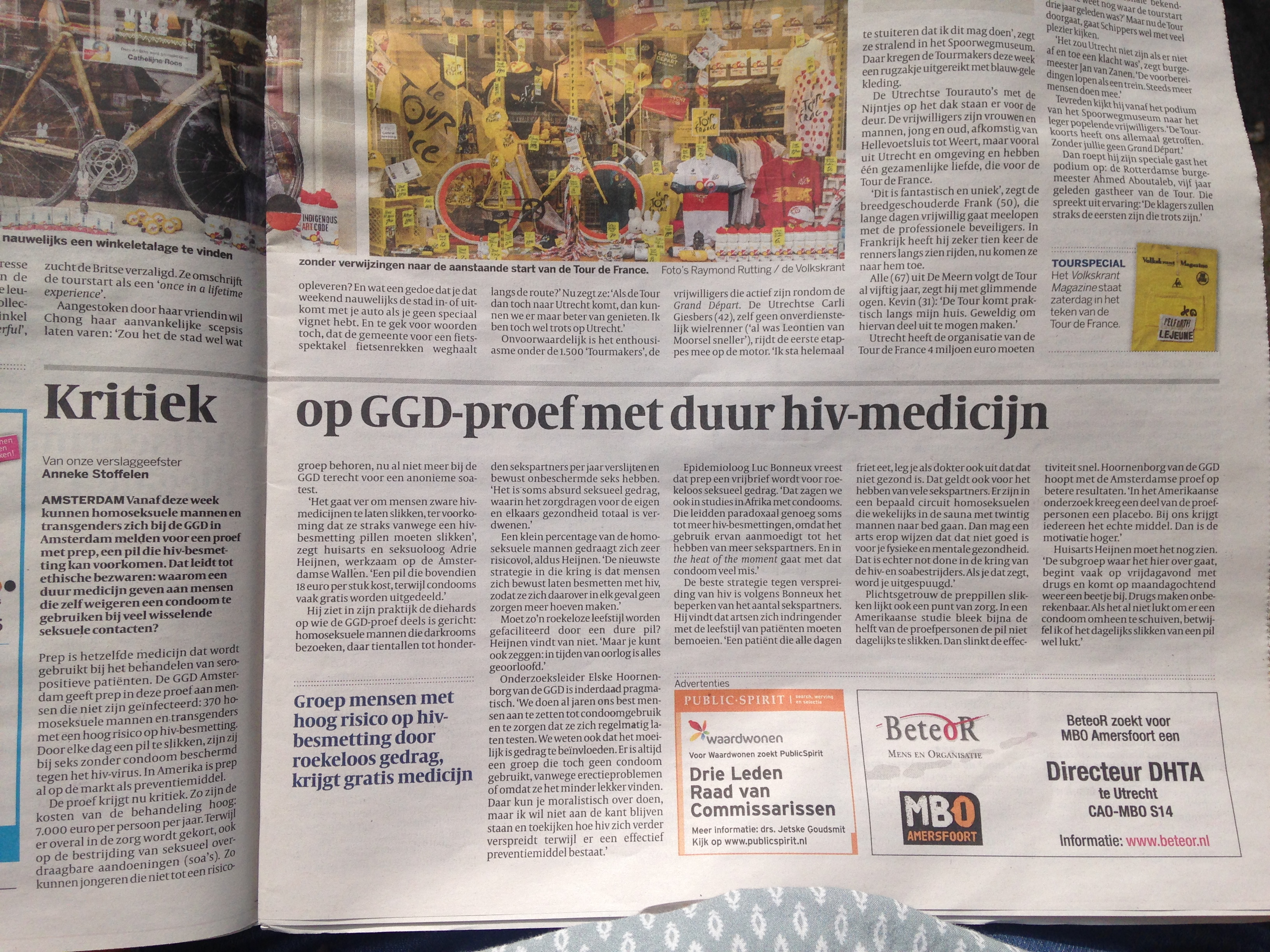 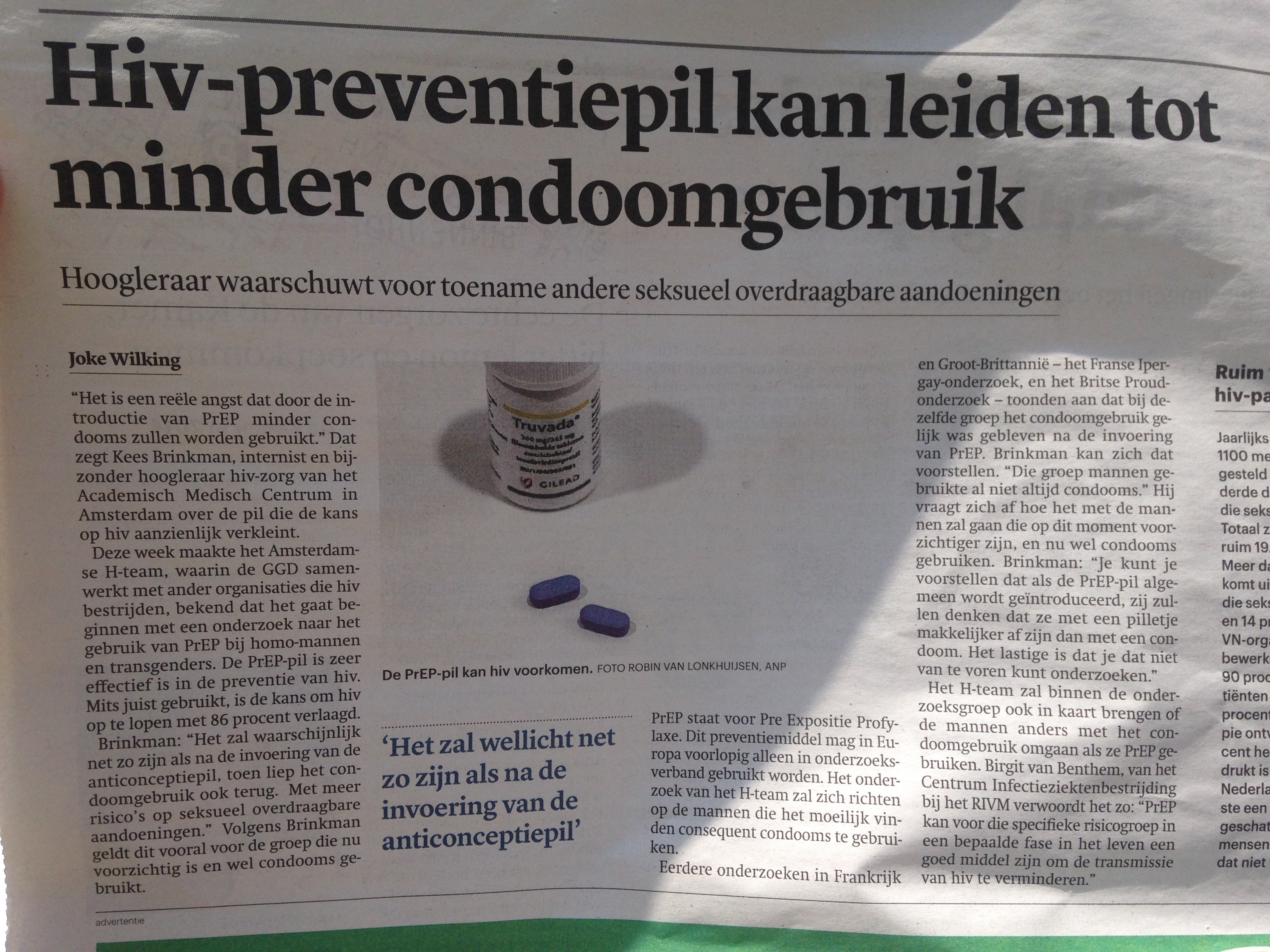 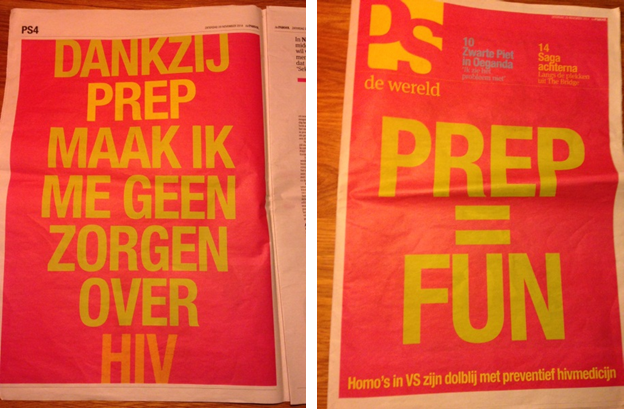 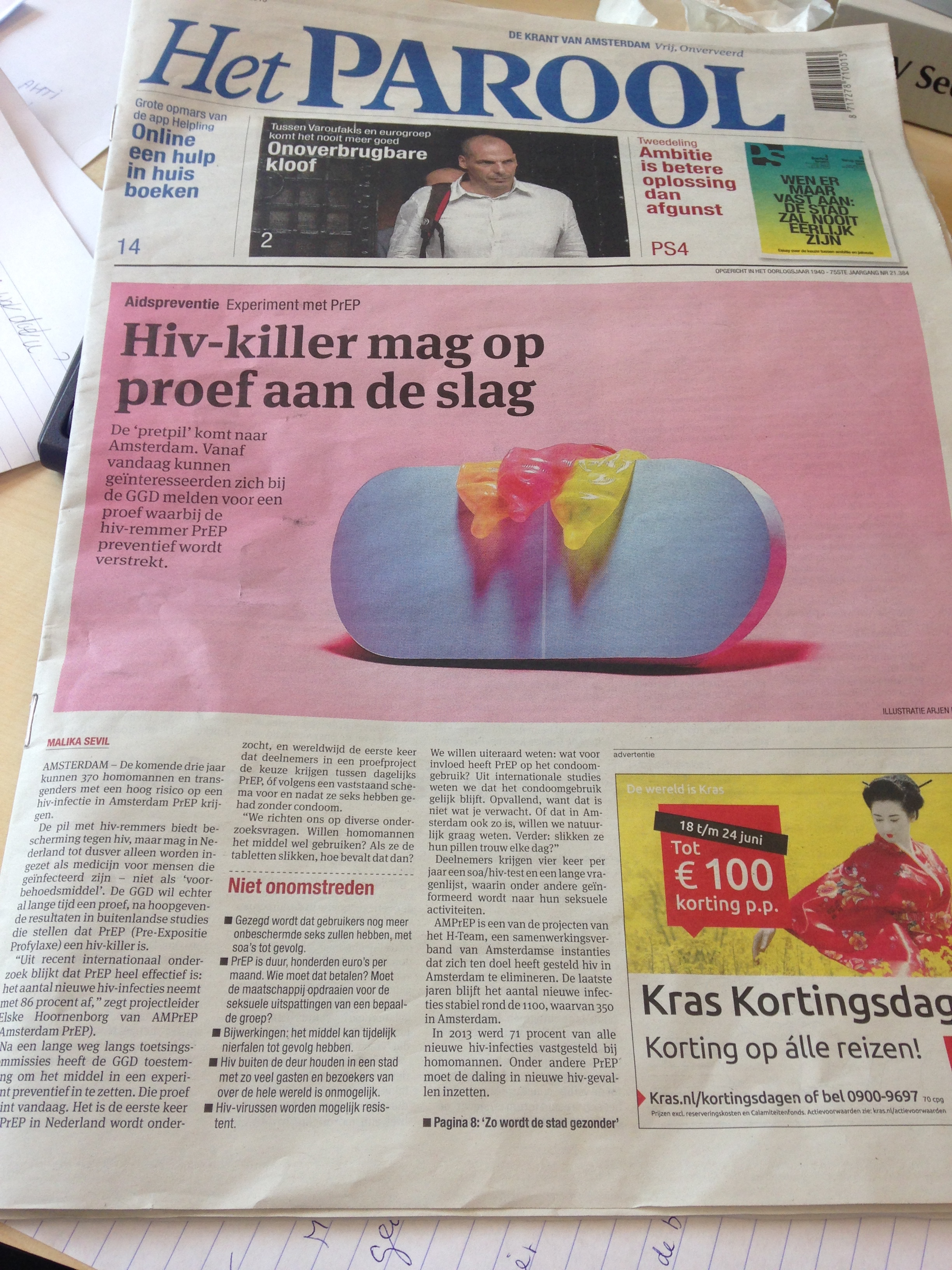 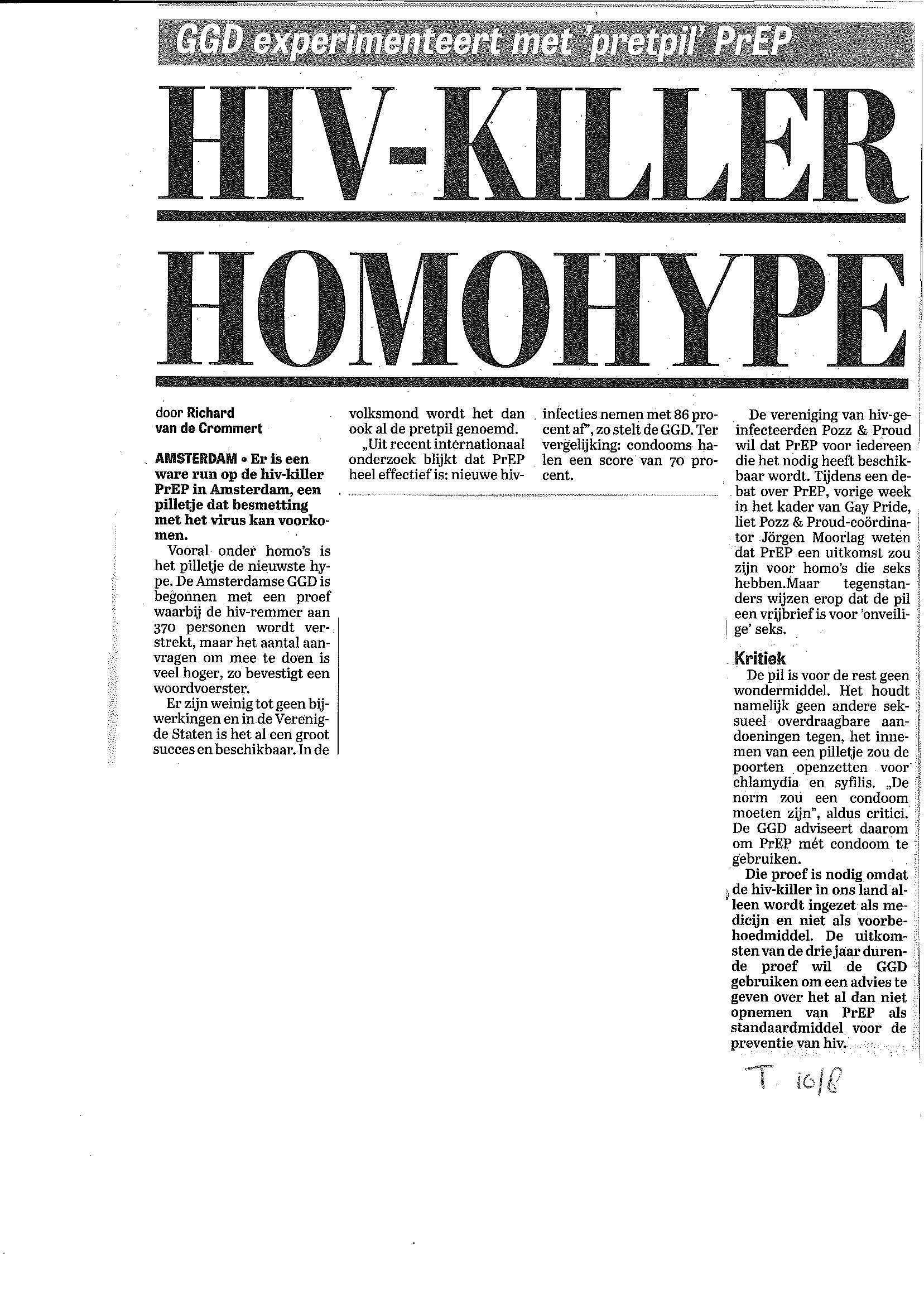 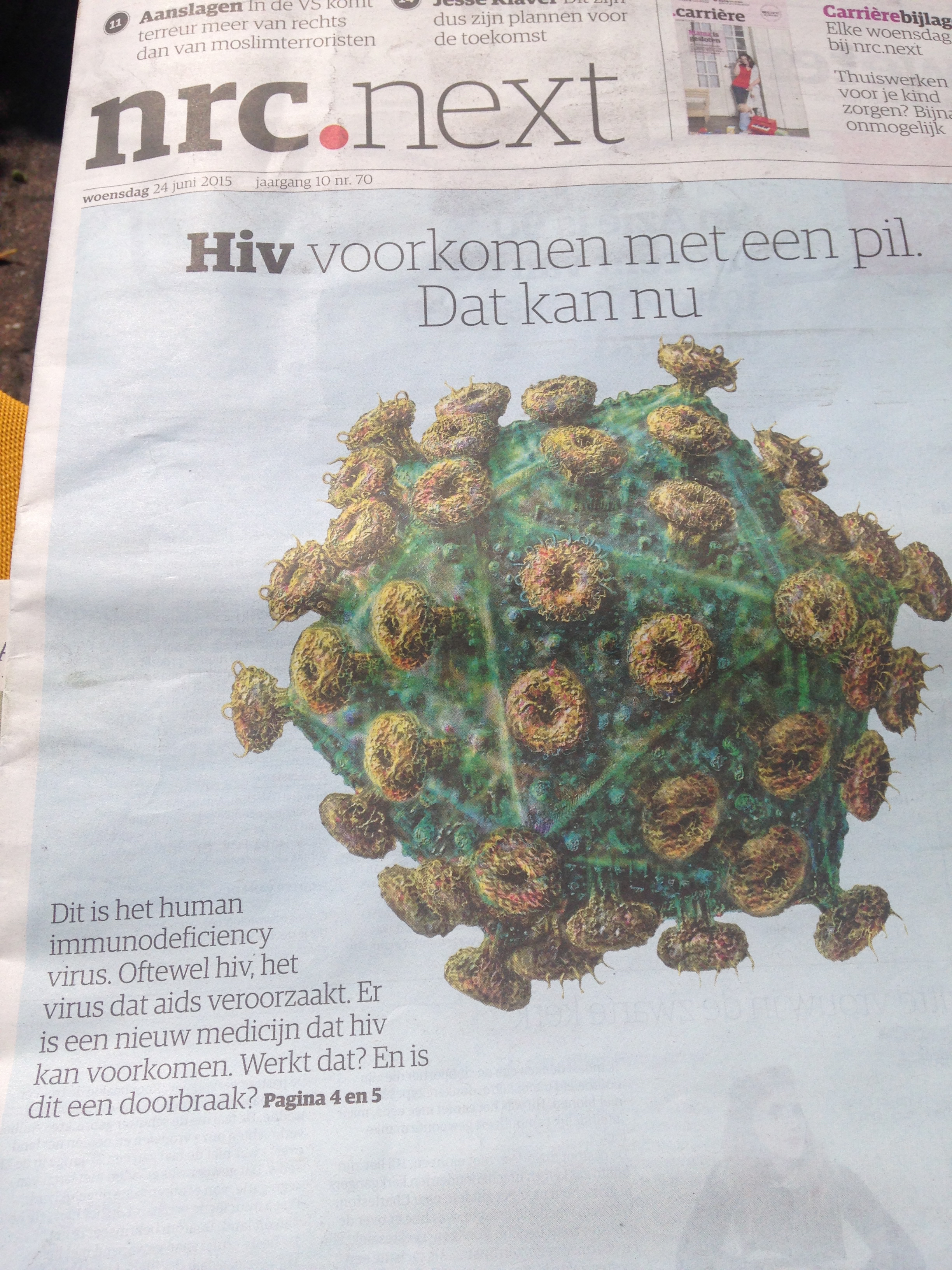 Effecten van PrEP bv op gedrag en seksueel welbevinden
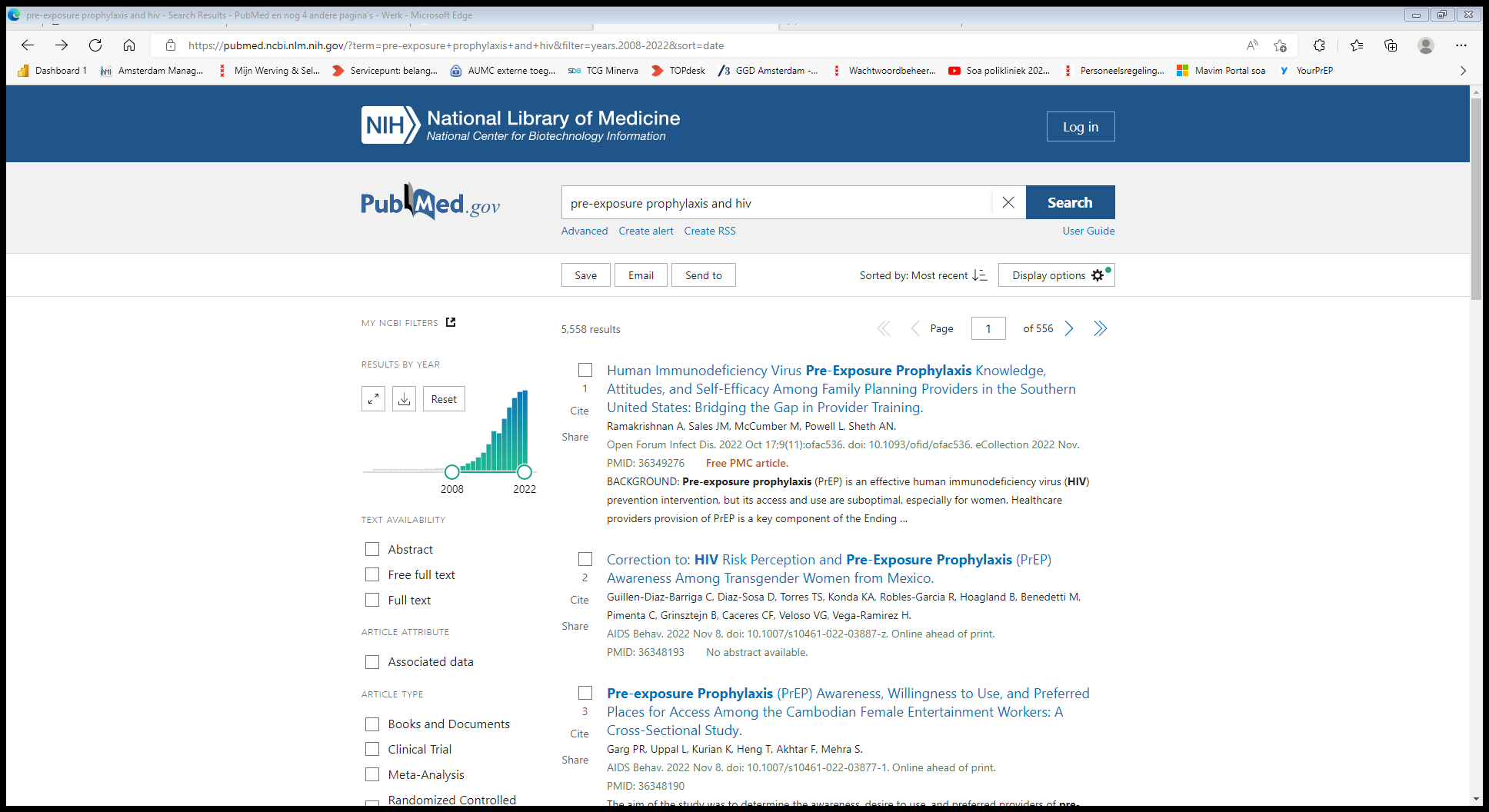 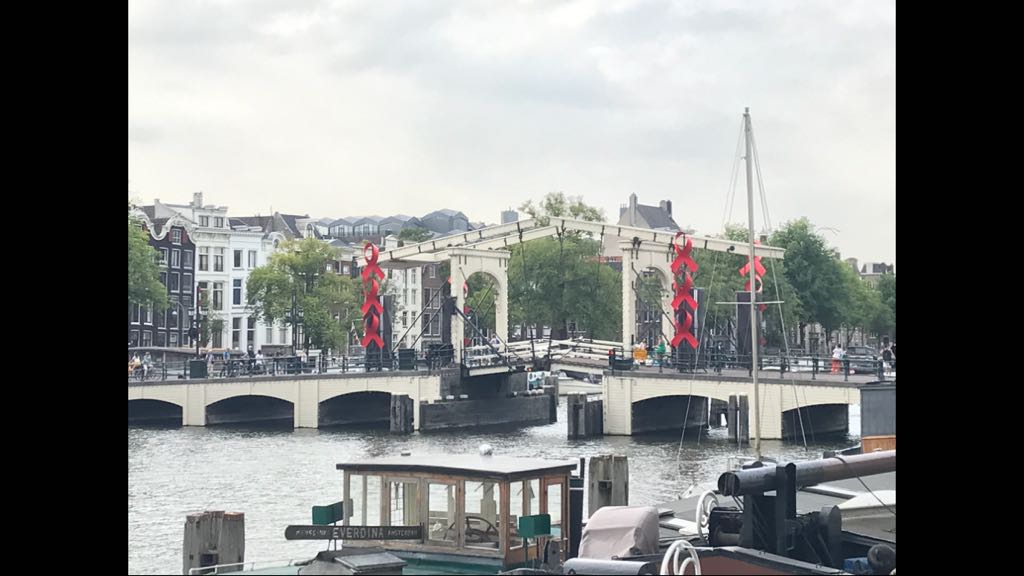 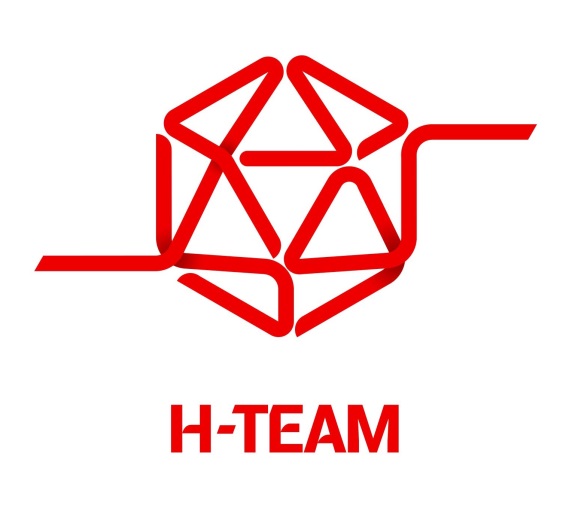 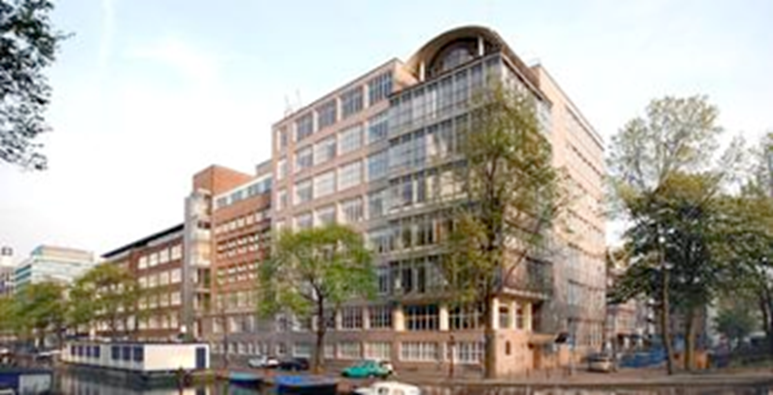 Amsterdam PrEP project (AMPrEP)
Demonstratieproject
Dagelijks en rondom seks gebruik van PrEP (keuze)
374 MSM en 2 transgender personen geïncludeerd
2015-2020

Eindpunten: primair: gebruik, acceptatie van gebruik
Secundair: incidentie van hiv, hepatitis C en andere soa, verandering in seksueel gedrag, kosteneffectiviteit
Uitkomsten van AMPrEP
Condoomgebruik daalt over tijd in dagelijks PrEP groep
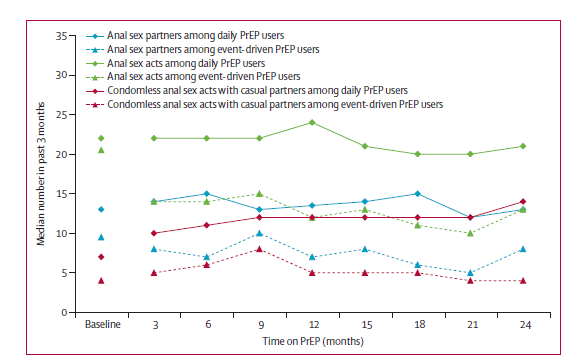 Hoornenborg en Coyer, Lancet HIV 2019
Uitkomsten van AMPrEP
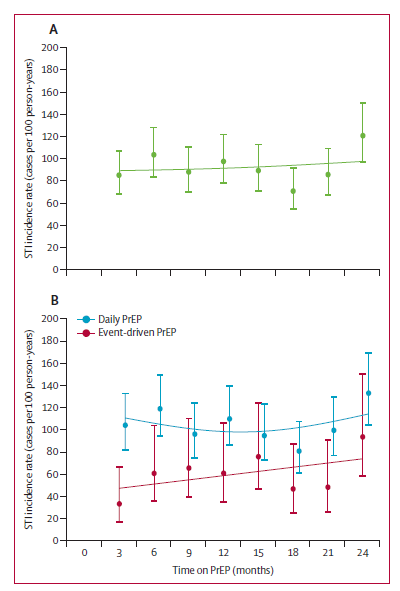 overall
Geen stijging in soa incidentie over de tijd
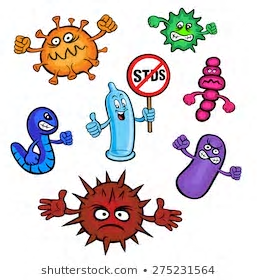 Hoornenborg en Coyer, Lancet HIV 2019
Soa bij msm in Nederland, 2012-2021
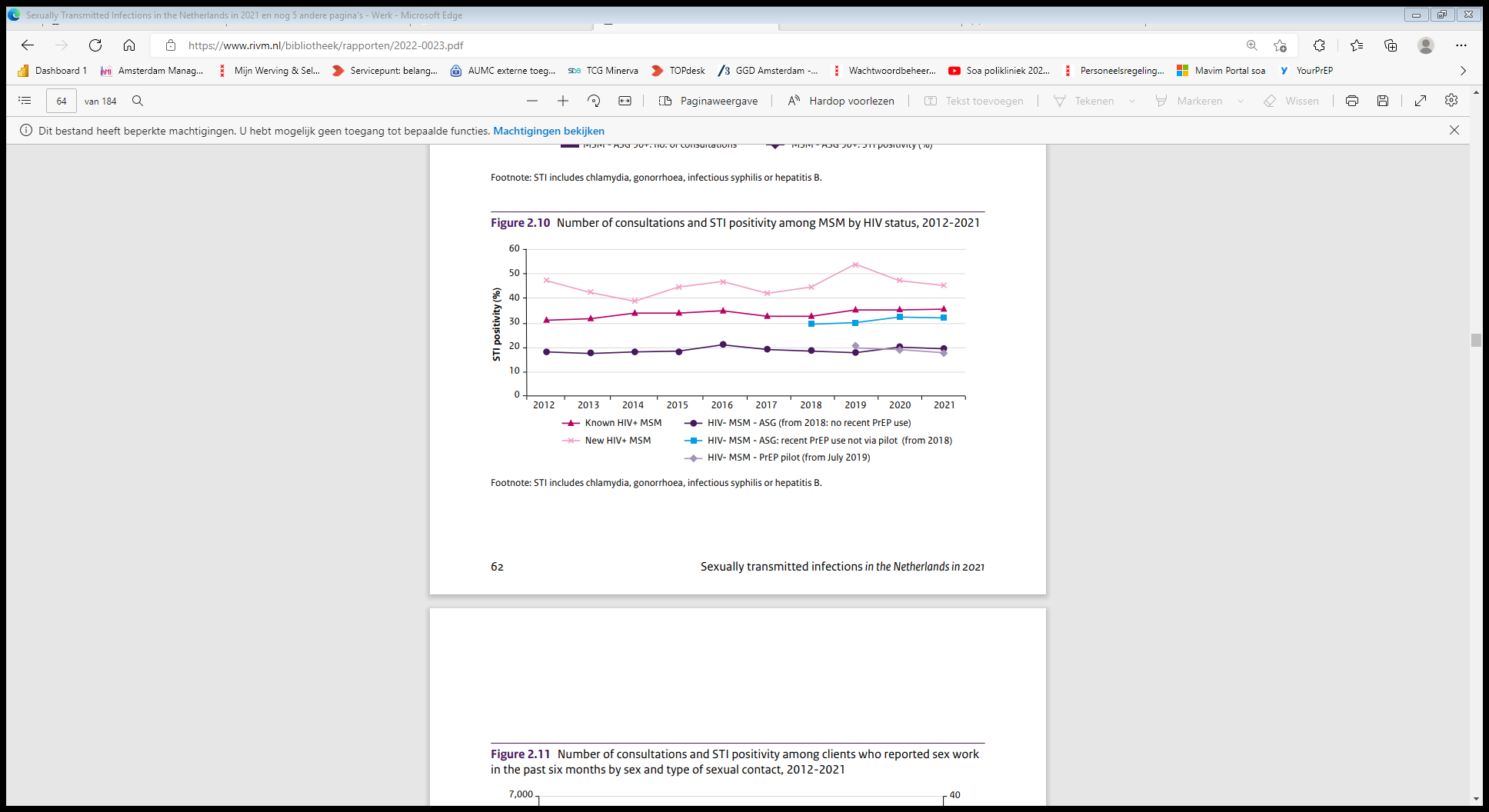 Openheid naar HIV+ partners door PrEP

“Waar ik eerder gewoon een categorie uitsloot, van mensen met HIV detecteerbaar, daar kijk ik allemaal niet naar om, en toch voelde ik gelijk die angst daarvoor. En die angst is nou weg. Dat maakt mij wel gelukkiger, en een heel stuk gelukkiger.
PrEP neemt schuldgevoel
rondom seks weg

“Het is altijd een soort van
schuldgevoel achteraf. En dat is
uiteindelijk de seks niet meer waard als je dat staat te wachten.”
- Psychosociale effecten van PrEP -een greep uit de ervaringen van AMPrEP-deelnemers in kwalitatieve interviews
PrEP verhoogt
seksueel plezier door wegnemen van angst

“Die donkere wolk die
altijd boven de seks hing
die is gewoon weg. En dat
is echt.. Ik geniet veel meer.
Dat is wel echt het aller
allerbelangrijkste.”
PrEP biedt bescherming
tegen HIV onafhankelijk
van de situatie of anderen
“Dat ik het lot in mijn eigen handen
heb. Dus ik hoef niet te vertrouwen
op anderen, maar ik heb de
bescherming in mijn eigen hand”
PrEP geeft zelfvertrouwen 

“Ik merkte aan mezelf dat vrijheid
en het durven hebben van seks
eigenlijk iets engs werd terwijl PrEP
ervoor zorgt dat je weer controle
krijgt over je eigen seksuele
gezondheid en dat dat  je
zelfvertrouwen geeft"
Hanne Zimmermann et al, JIAS 2019
Informatie over PrEP voor jongeren
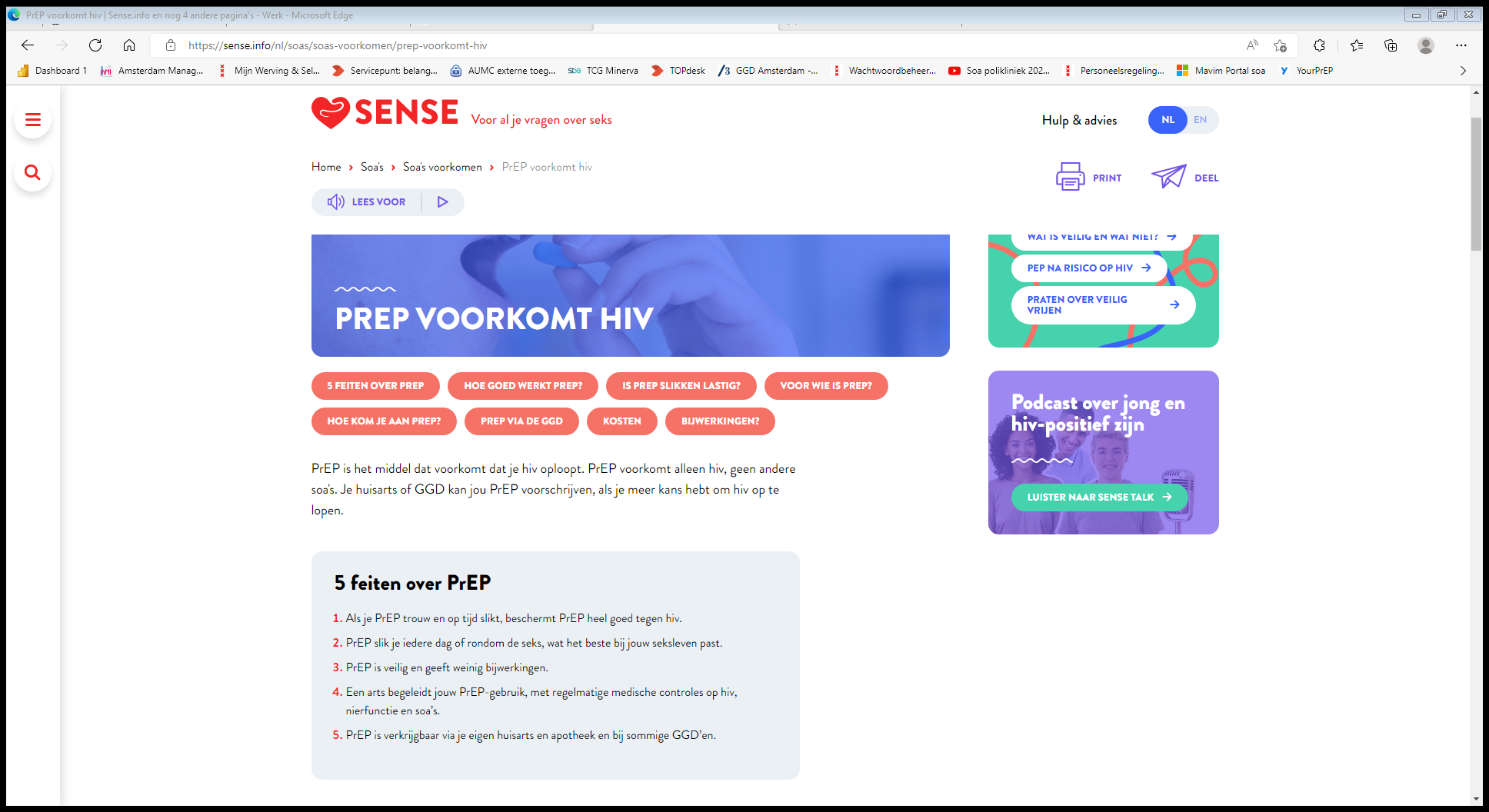 Sense.info
Yoursex.nl
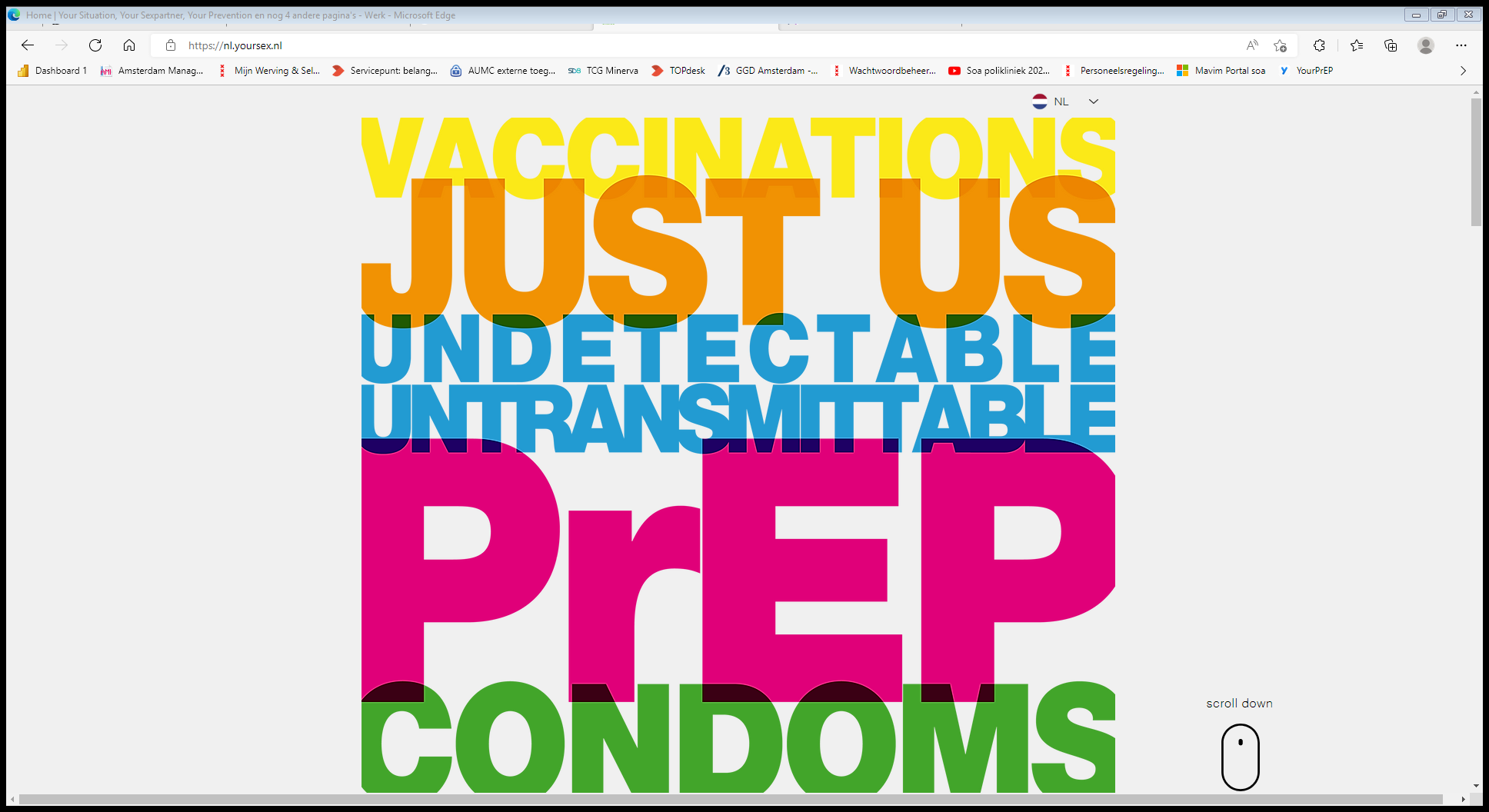 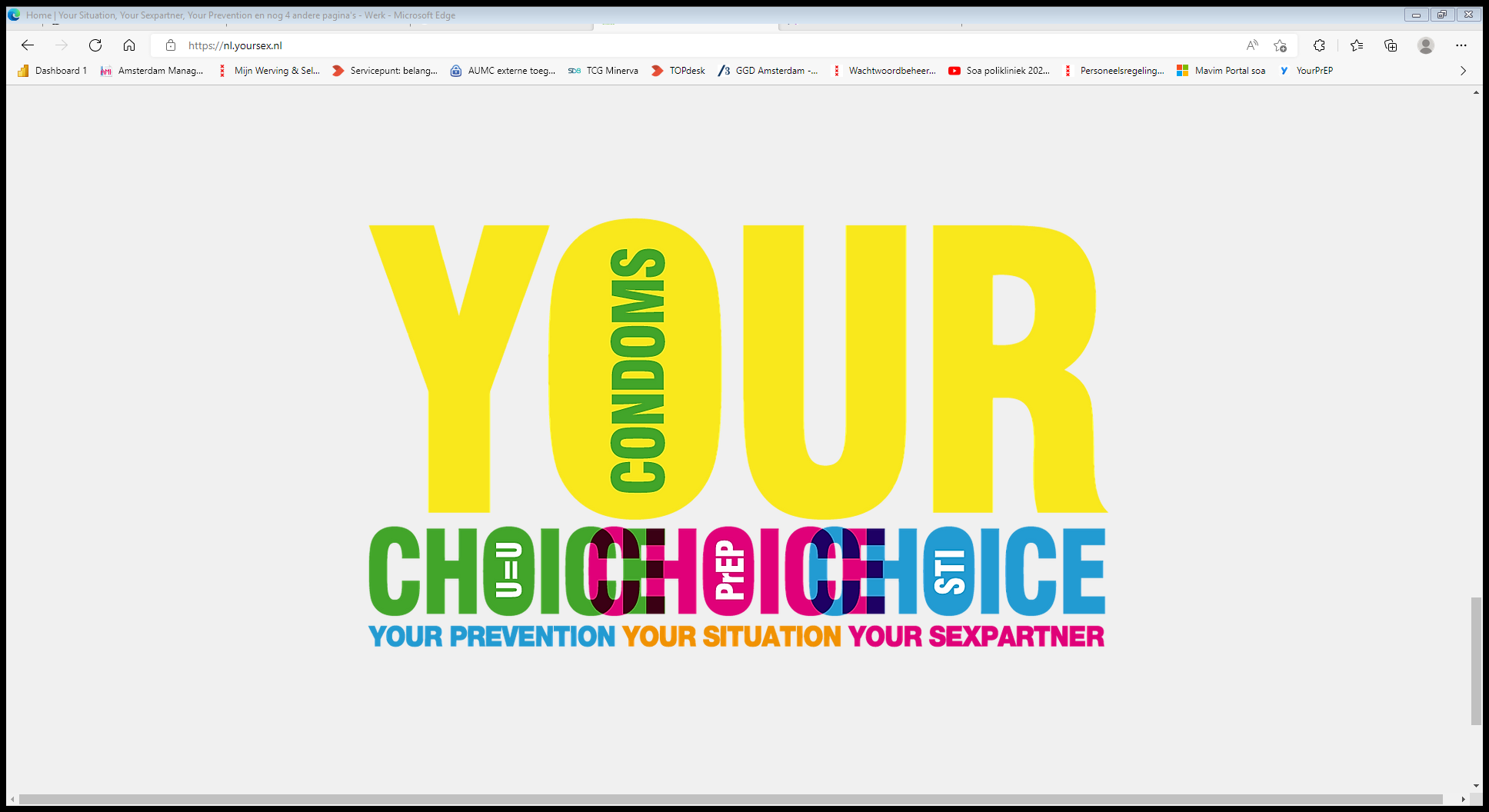 Mantotman.nl
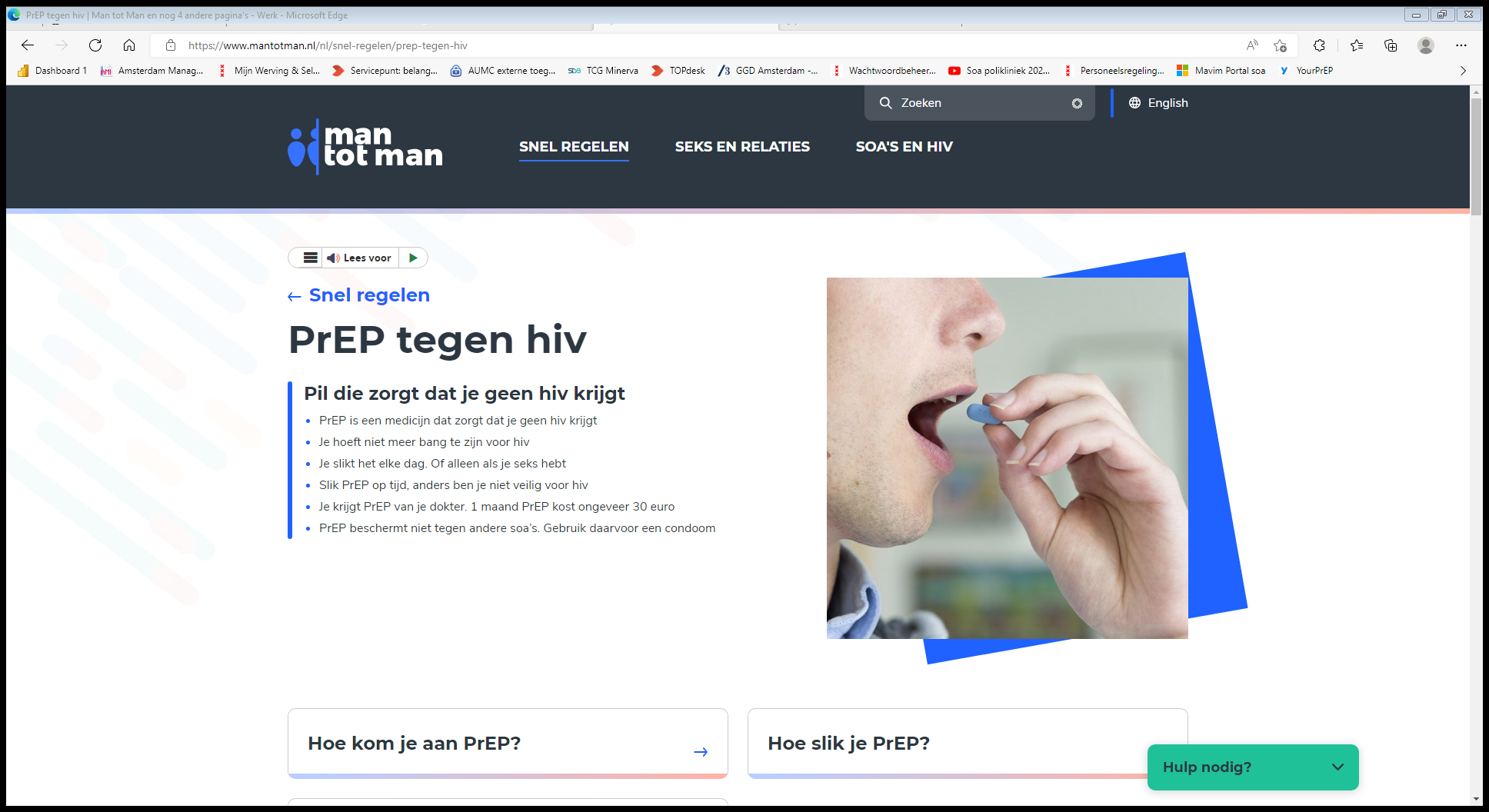 Spreekuur Centrum voor seksuele Gezondheid van een GGD (25 in Nederland)
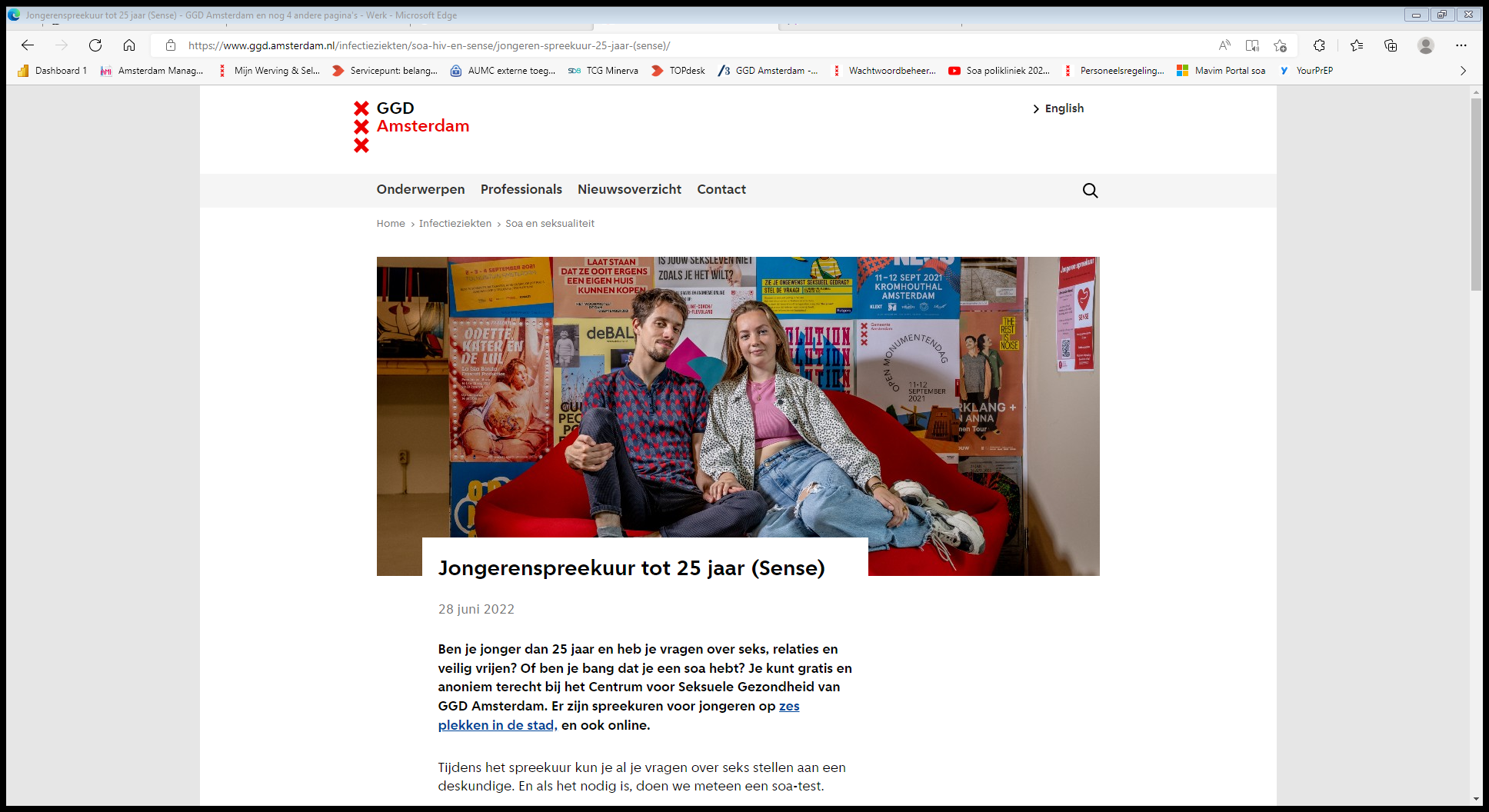 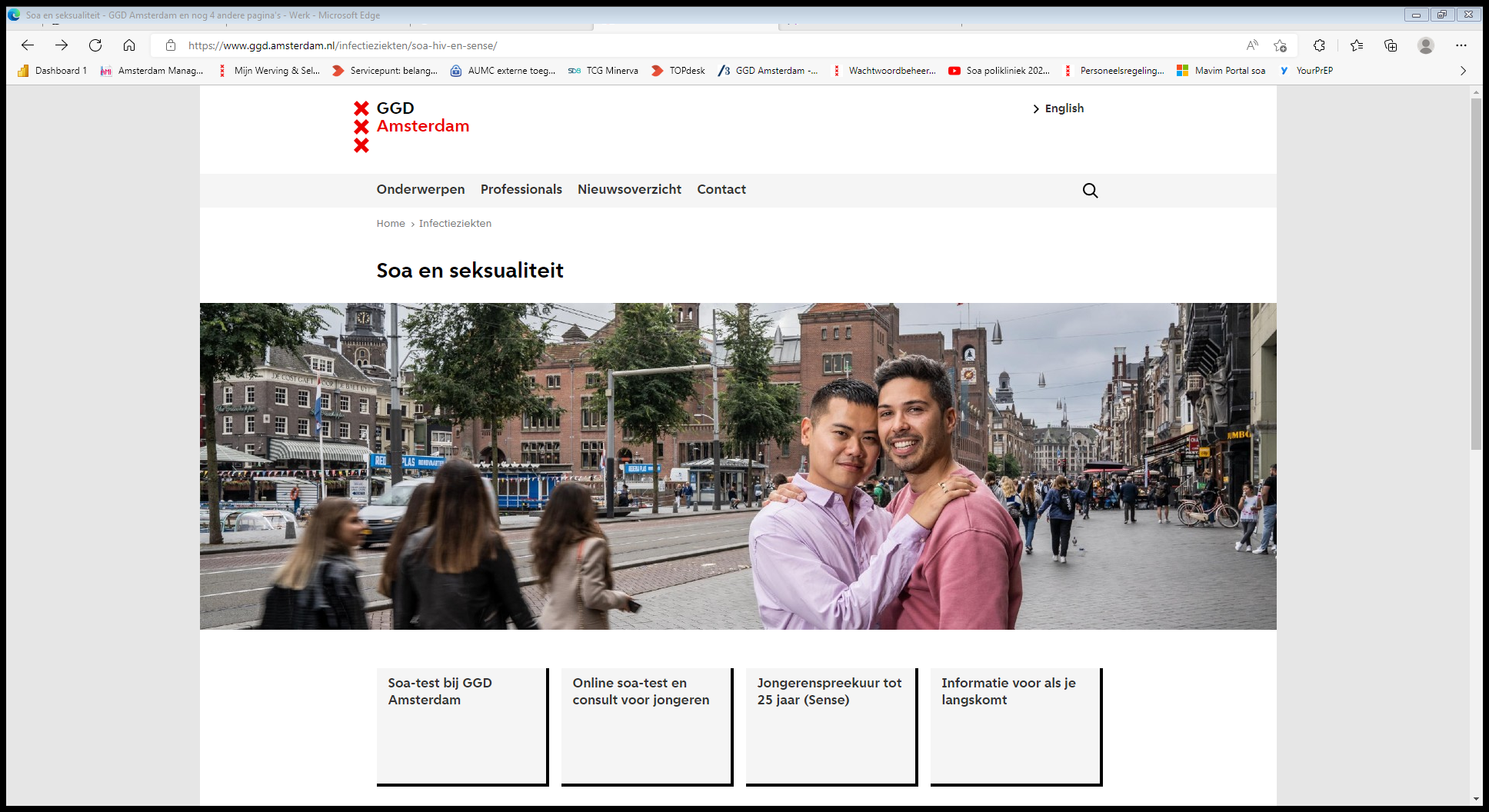 Social media… dat weten jullie leerlingen beter dan ik…Instagram accounts:@csga020@MEIJT
Hoe kan je PrEP krijgen in Nederland?
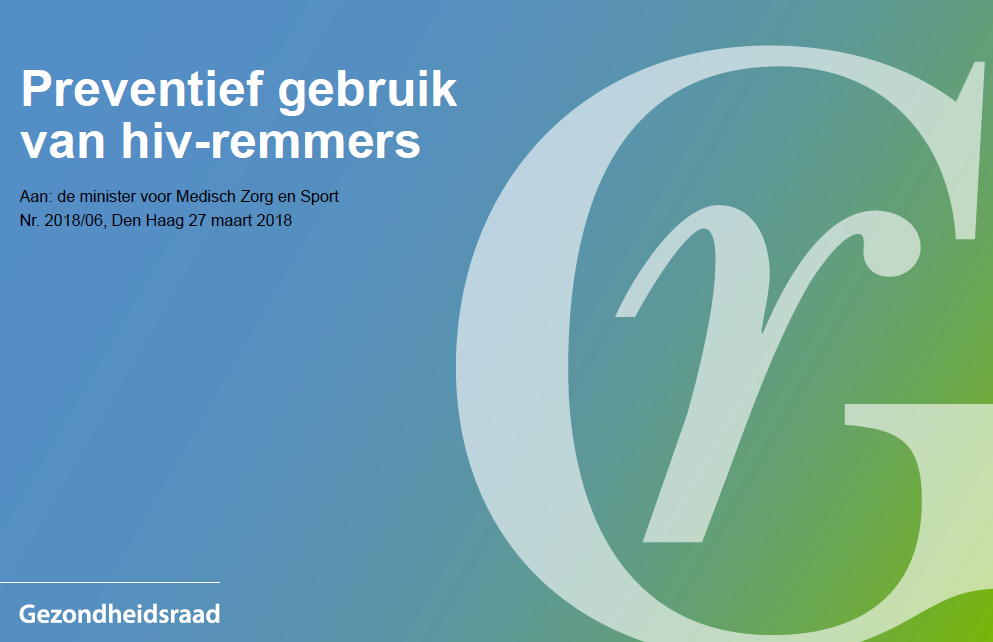 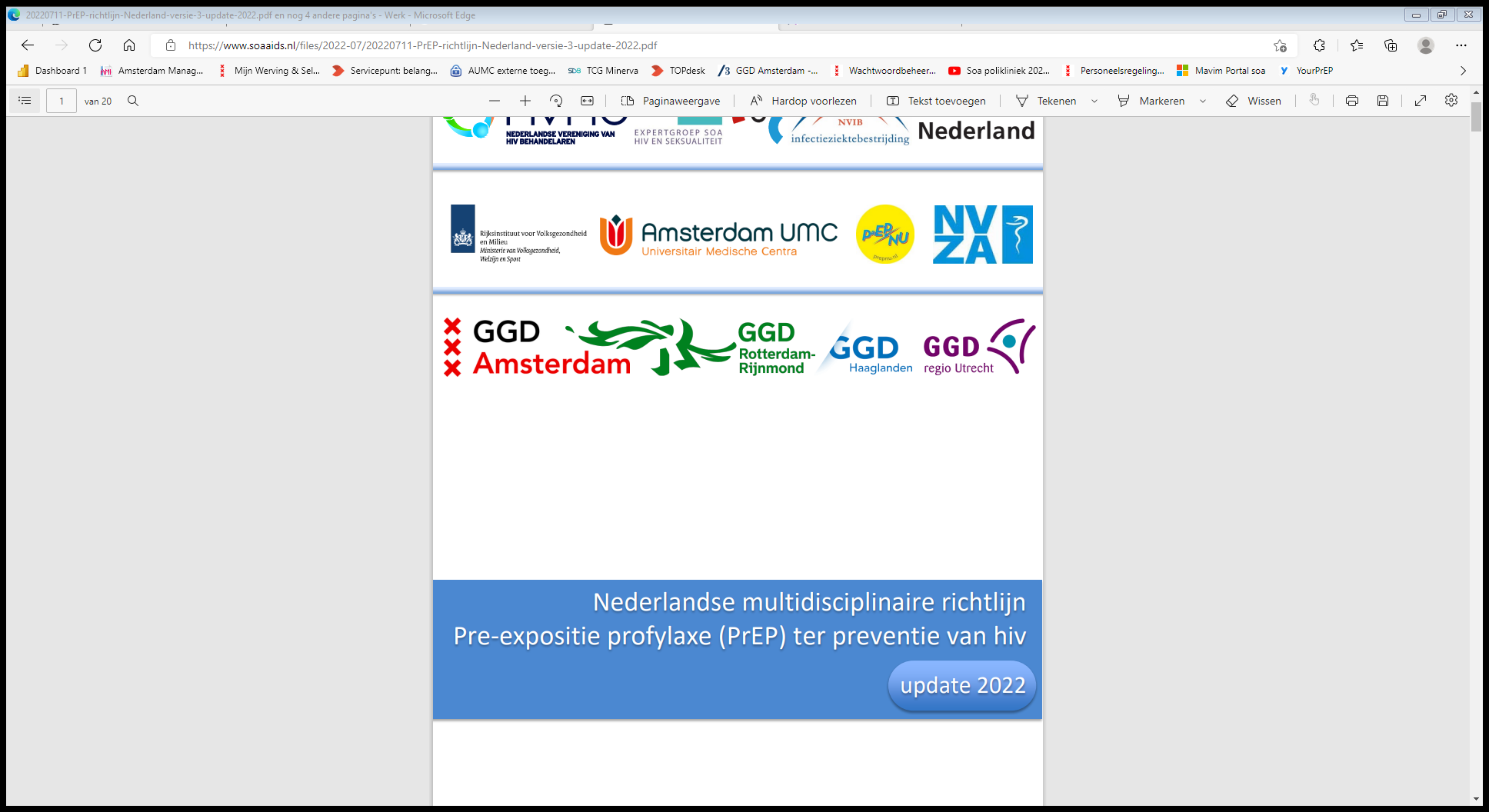 PrEP beschikbaar via GGD of Huisarts
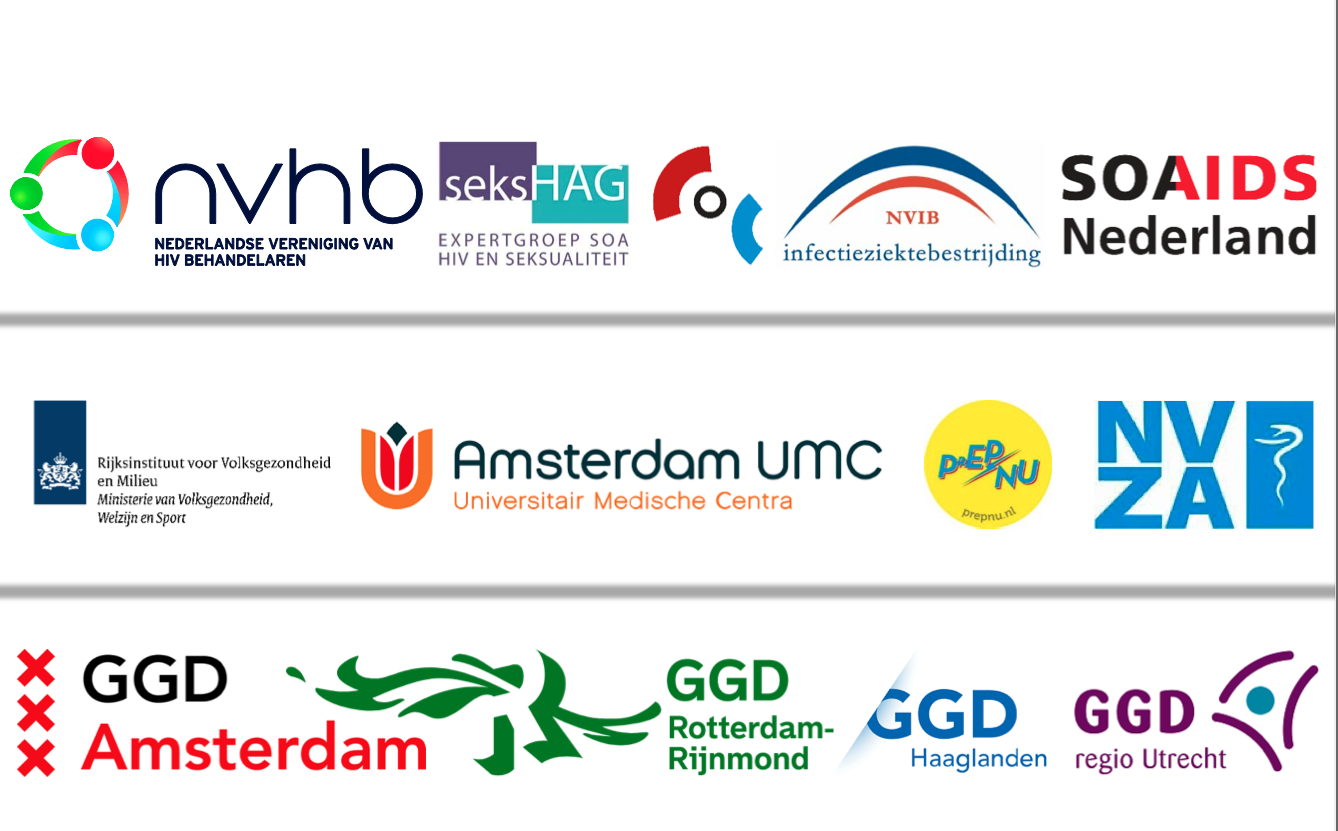 GGD, via nationale PrEP pilot
Voordeel: 
soa testen (4 keer per jaar) gratis, niet van eigen risico, kosten PrEP laag (7,50 voor 30 tabletten)
Mag anoniem

Nadeel:
Beperkte capaciteit, meeste regio’s hebben geen plek meer
Huisarts
Voordeel: 
alle zorg bij 1 loket

Nadeel:
Niet anoniem, hogere kosten, niet alle huisartsen willen PrEP verstrekken
Dank voor jullie aandacht!Vragen??
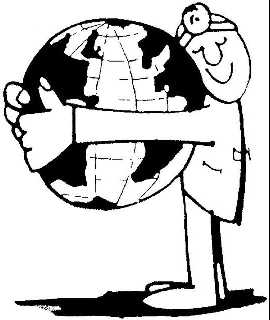 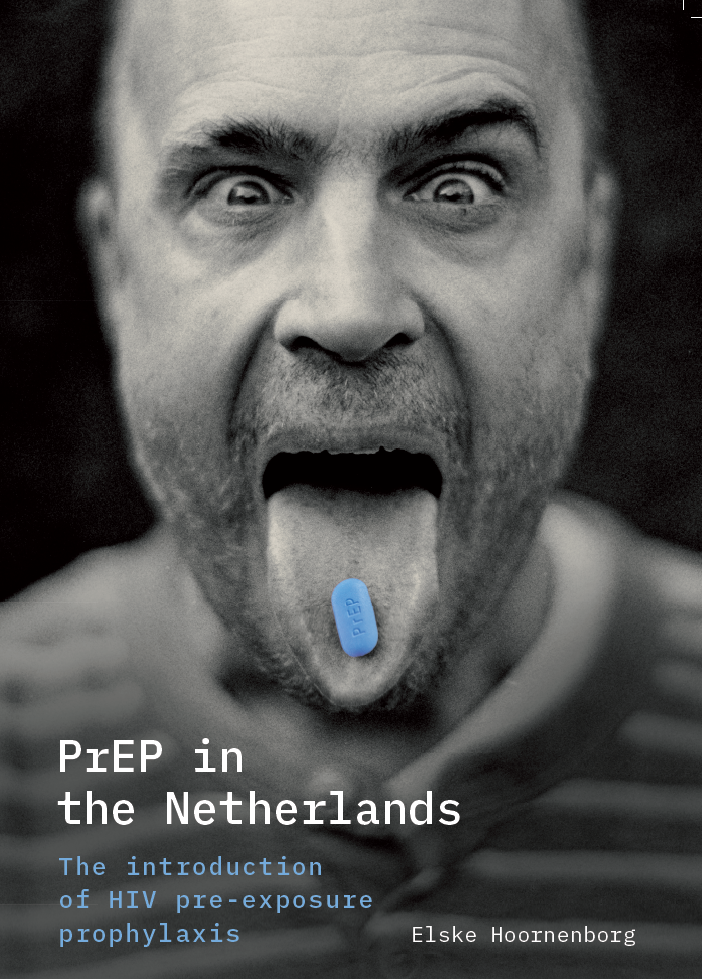 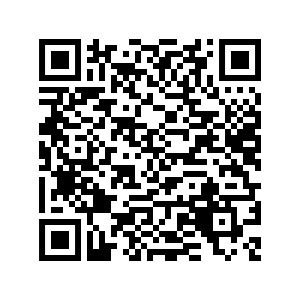 Voor vragen: ehoornenborg@ggd.amsterdam.nl
Meer lezen? https://www.nvmm.nl/media/4213/2021-1-29e-jaargang-2021-nummer-1-ocr.pdf
Filmpje: Wat is PREP? Arts Kenneth legt het uit. - YouTube
Extra slides & toekomst van PrEP
-Onzeker wat er gebeurt na afloop van de PrEP pilot in 2024-Nieuwe middelen in de pijplijn, maar prijs (patent) is een probleem
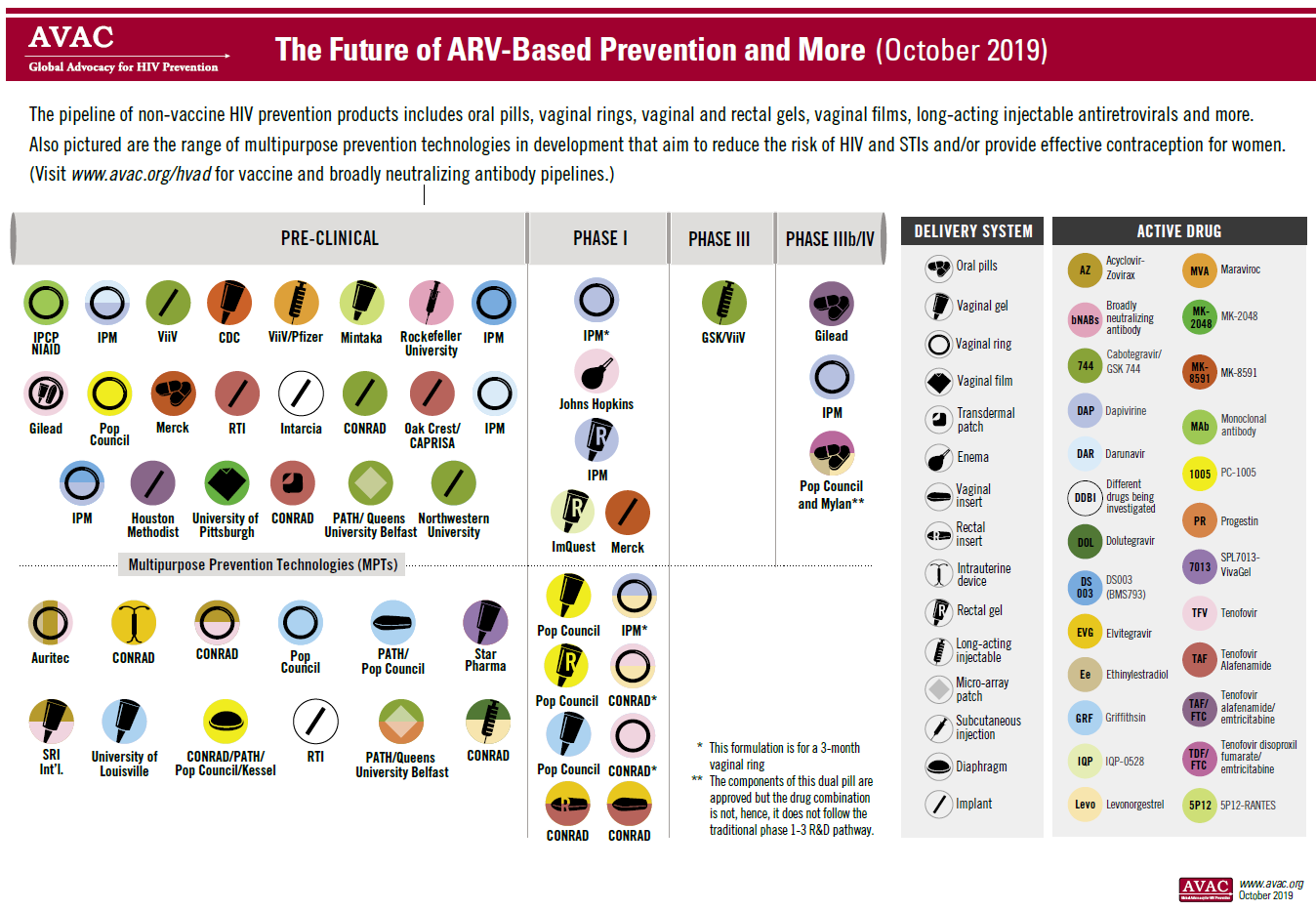 Dutch guidelines
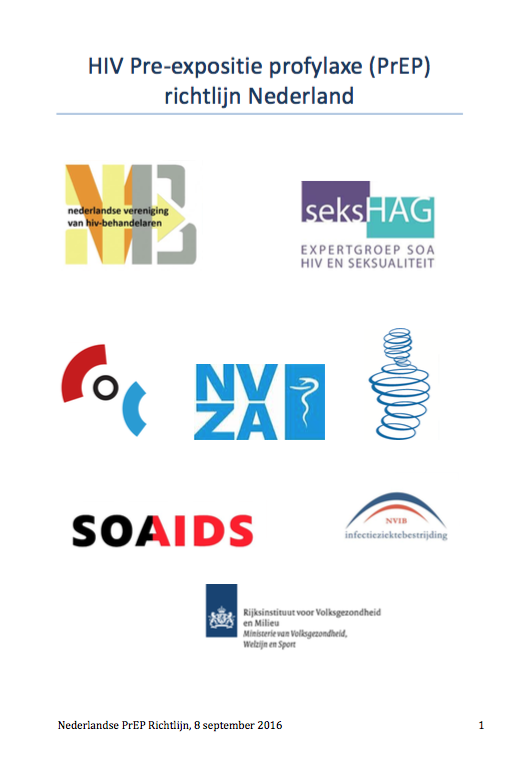 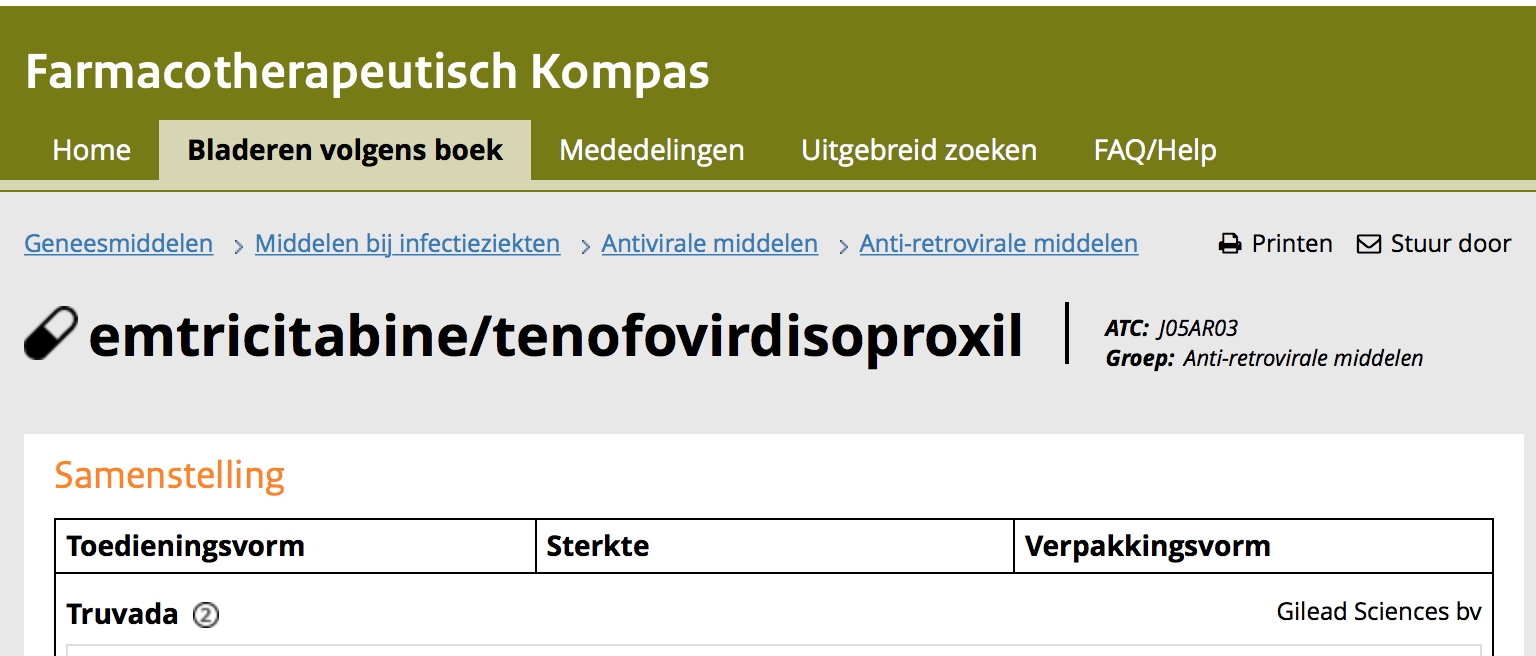 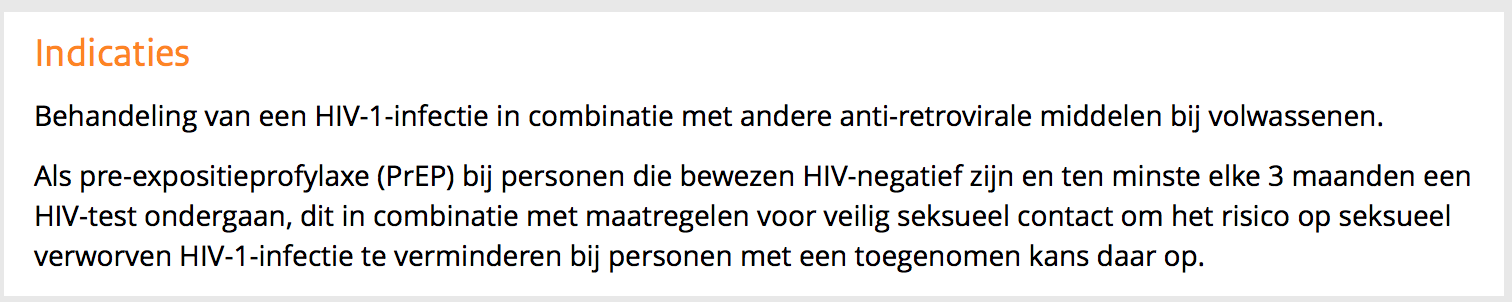 1 oktober 2016
Aantal nieuwe hiv-diagnoses in Nederland
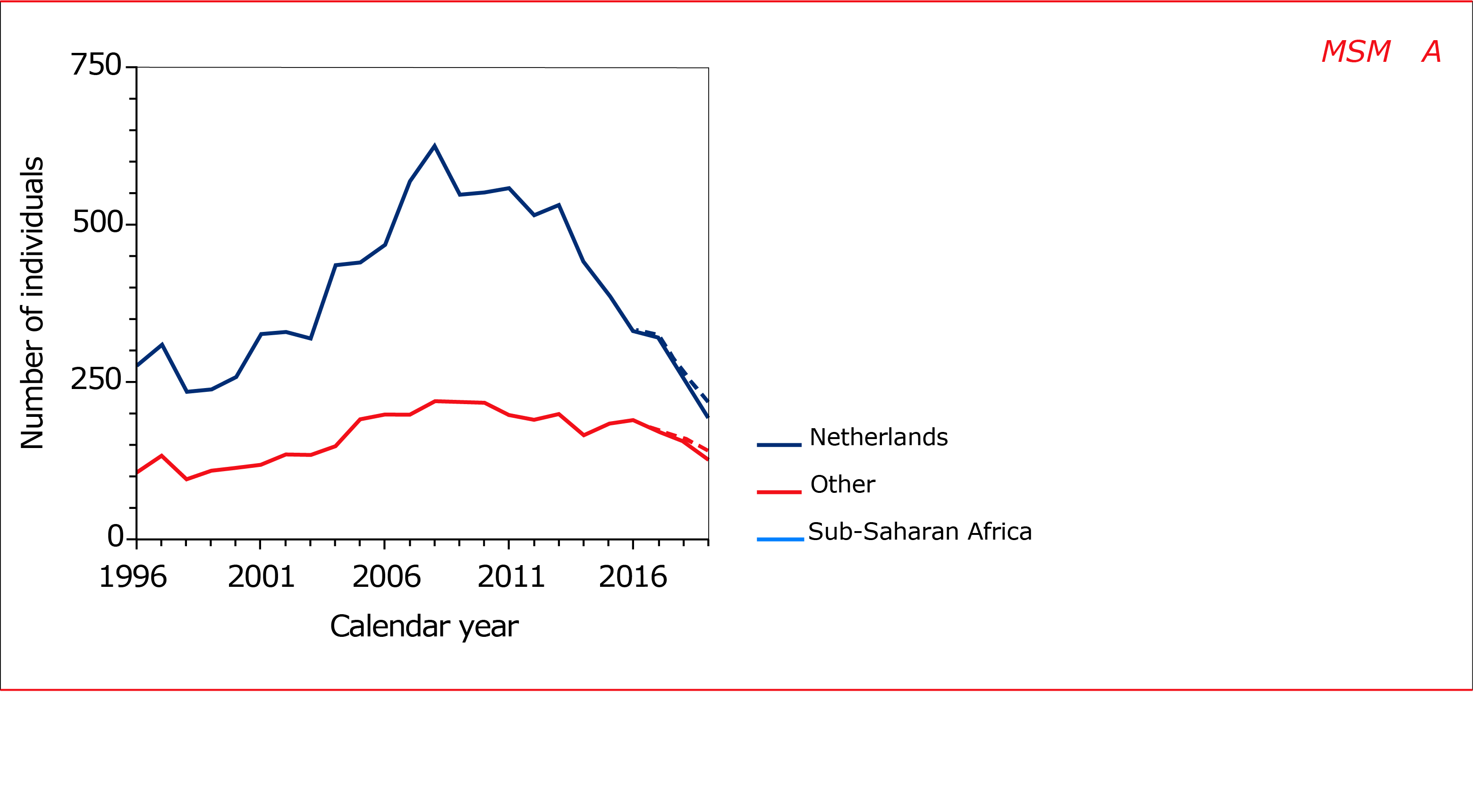 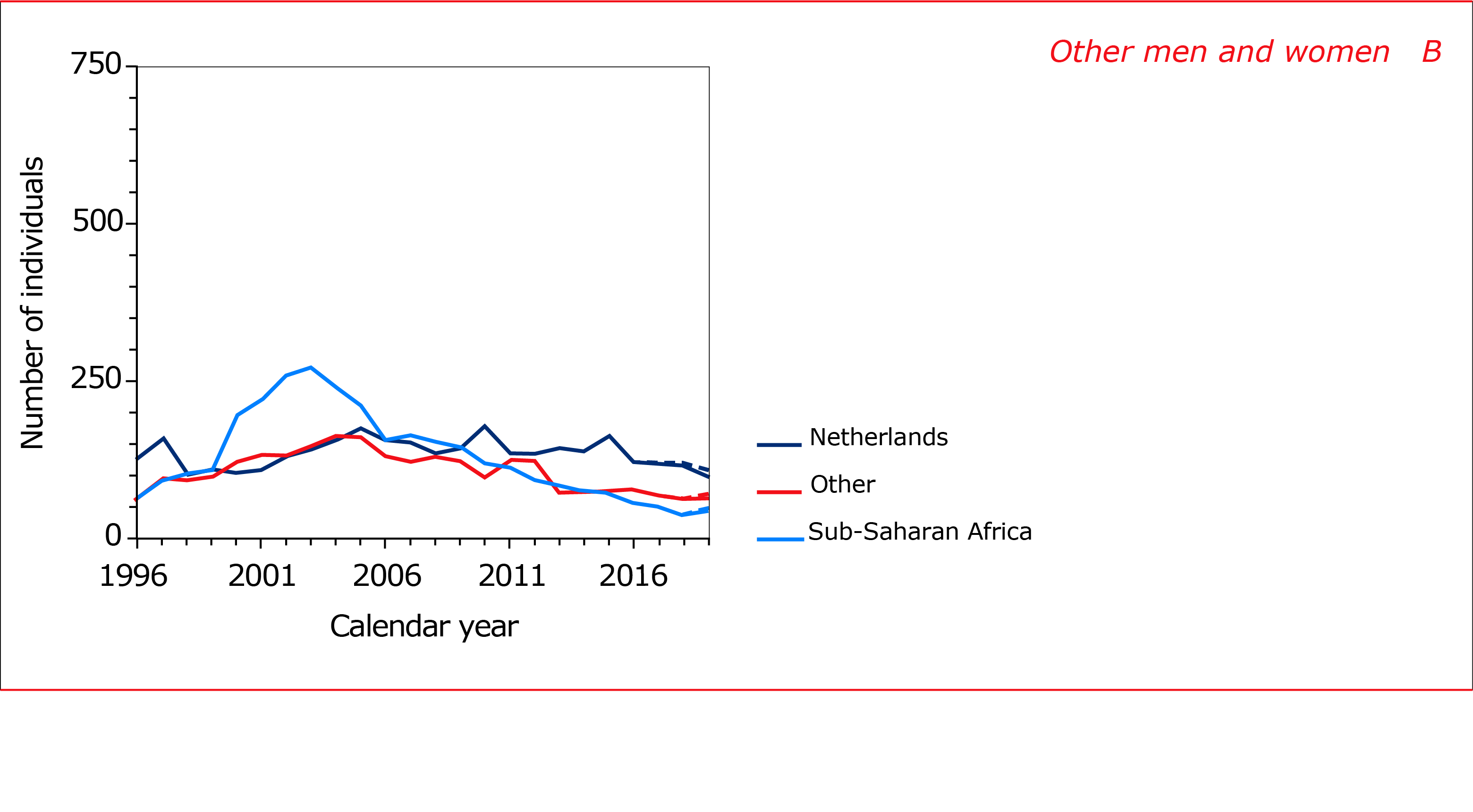 Source: Stichting HIV Monitoring; Monitoring Report 2021
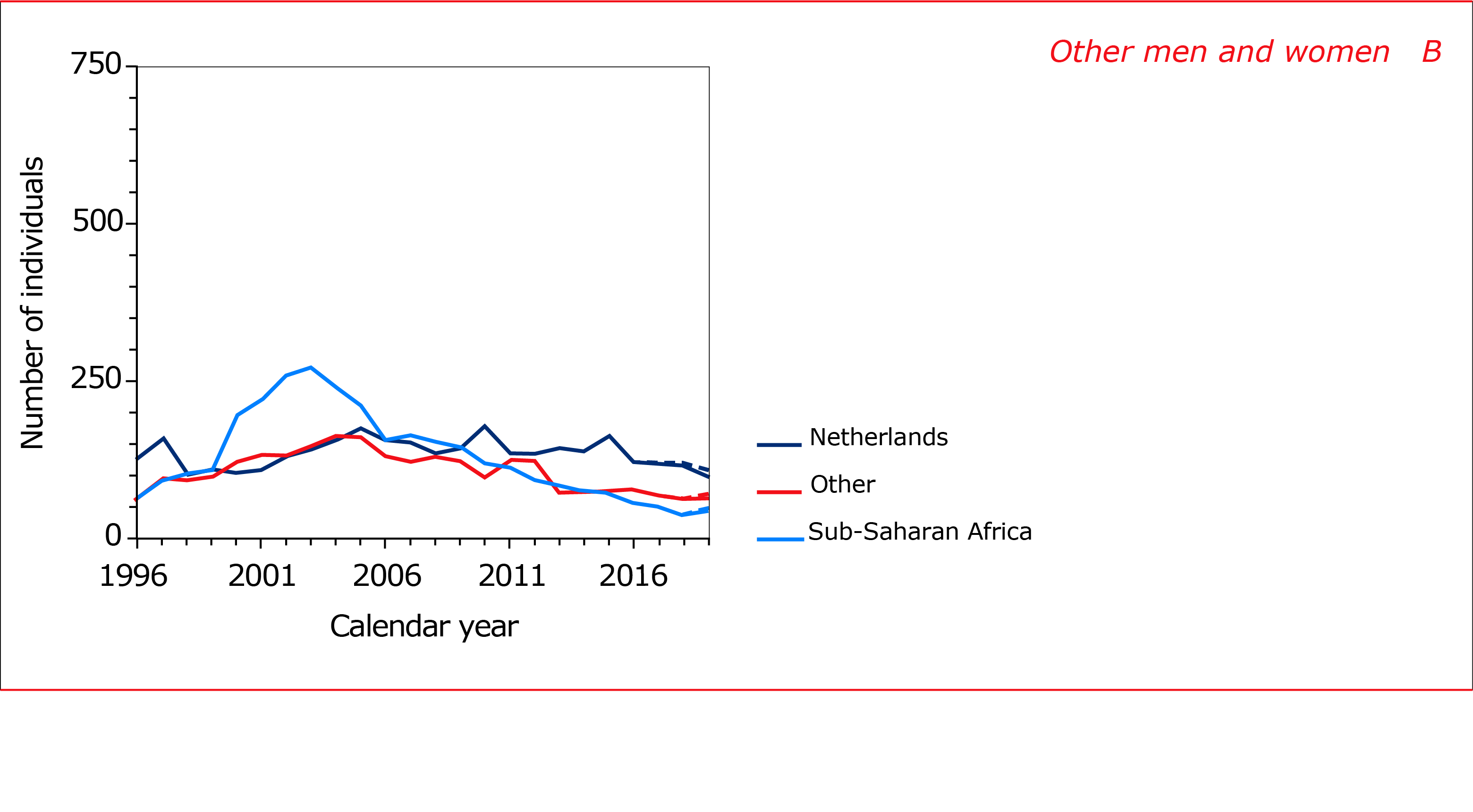 Nieuwe hiv infecties in Nederland
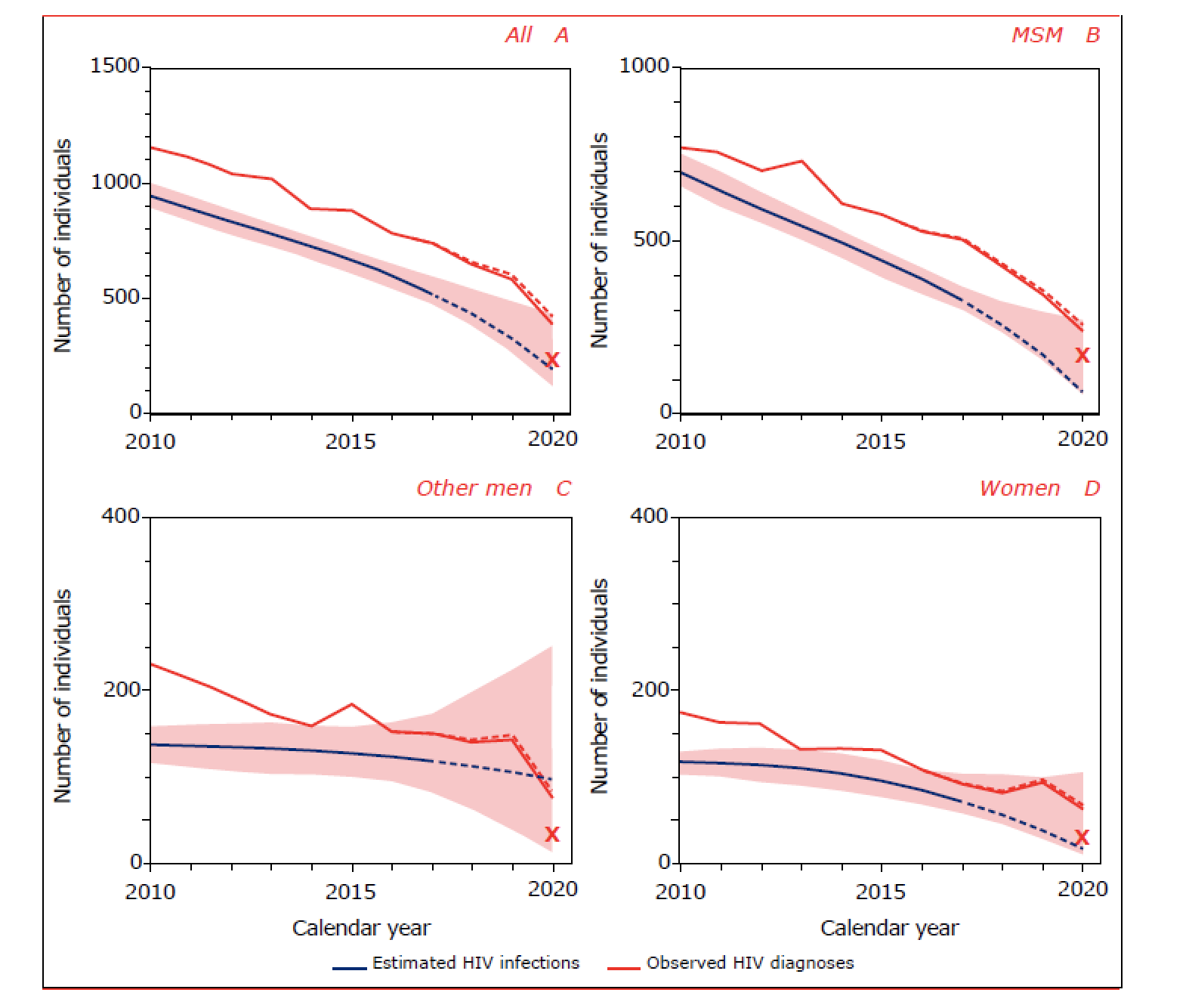 Source: Stichting HIV Monitoring; Monitoring Report 2021
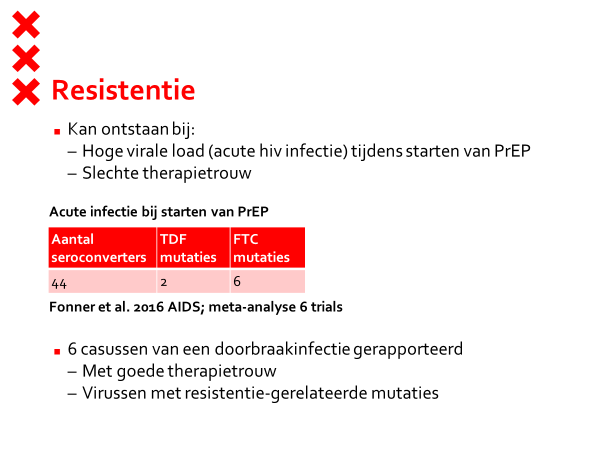 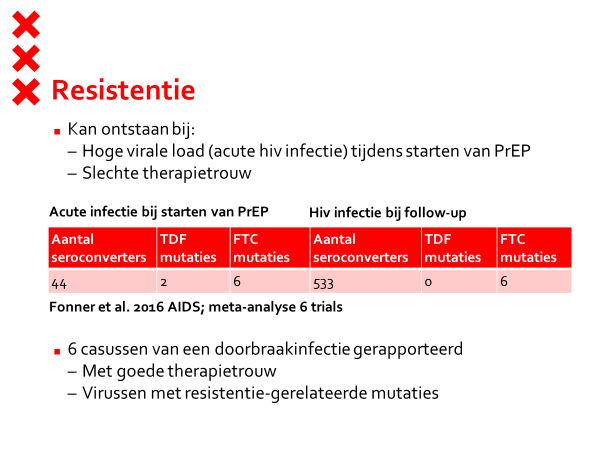 Nov 2022
Het thema van het congres is “Geef het door, een ode aan het leven”. Een prachtig thema, en omdat seksualiteit iets is wat jongeren heel sterk bezig houdt, biedt dit veel kansen om aan te sluiten. In deze lezing is er ruimte voor een onderwerp dat buiten de heteronormatieve focus valt, en waarover jullie soms vragen krijgen: pre-expositie profylaxe (PrEP) om een hiv-infectie te voorkomen. Dit is een nieuwe preventie methode die effectief is en zeer goed wordt ontvangen door jongens en mannen die vallen op, of seks hebben met, mannen. 
In de lezing gaan we kort in op hiv: komt dat eigenlijk nog wel voor in Nederland, en bij welke groepen. Daarna spreken we over PrEP: wat het is, hoe het werkt, hoe je het gebruikt, wat de bijwerkingen zijn, en waarom het nodig is. 
De informatie van deze lezing kun je gebruiken in lessen over soa en seksualiteit, en bij de begeleiding van leerlingen die vragen hebben omtrent hun seksuele voorkeur.
Na afloop heb je basis kennis over de nieuwe manier om een hiv-infectie te voorkomen: PrEP. Met deze informatie, die de leerboeken nog niet heeft gehaald, kun je jouw leerlingen helpen om de informatie te vinden die ze nodig hebben voor een gezond seksleven vrij van angst voor hiv.
 
Wil je alvast wat lezen hierover, of een filmpje bekijken? Dat kan. Dit is een kort filmpje op JouwGGD en artikel op sense.info (doelgroep jongeren).